Community Service Project
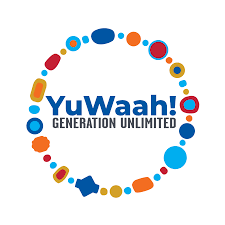 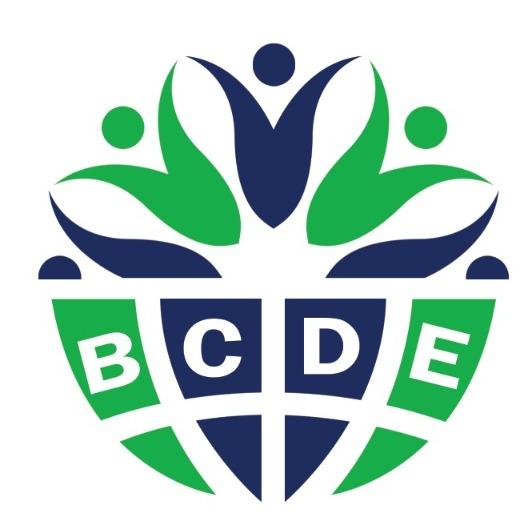 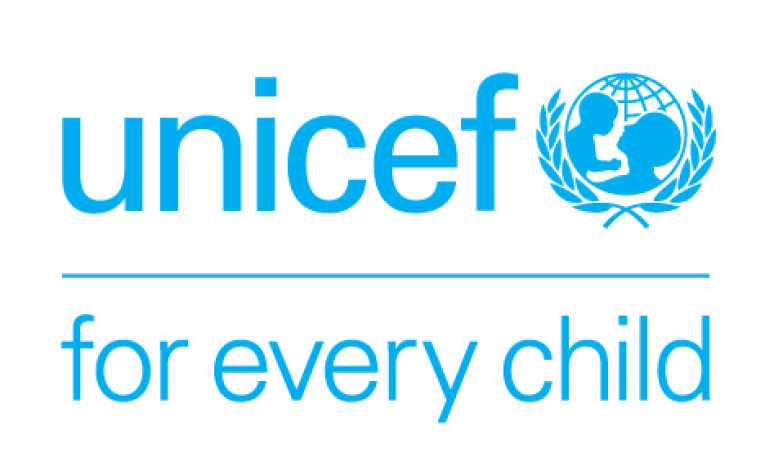 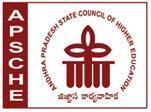 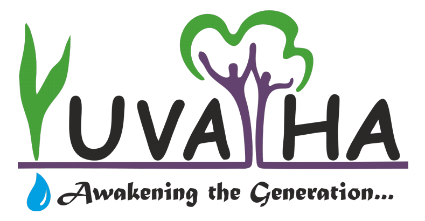 MENTOR TRAINING - DAY 5
Session 1
Welcome 
Warm up
Recap
Agenda 
Design and Share survey questions
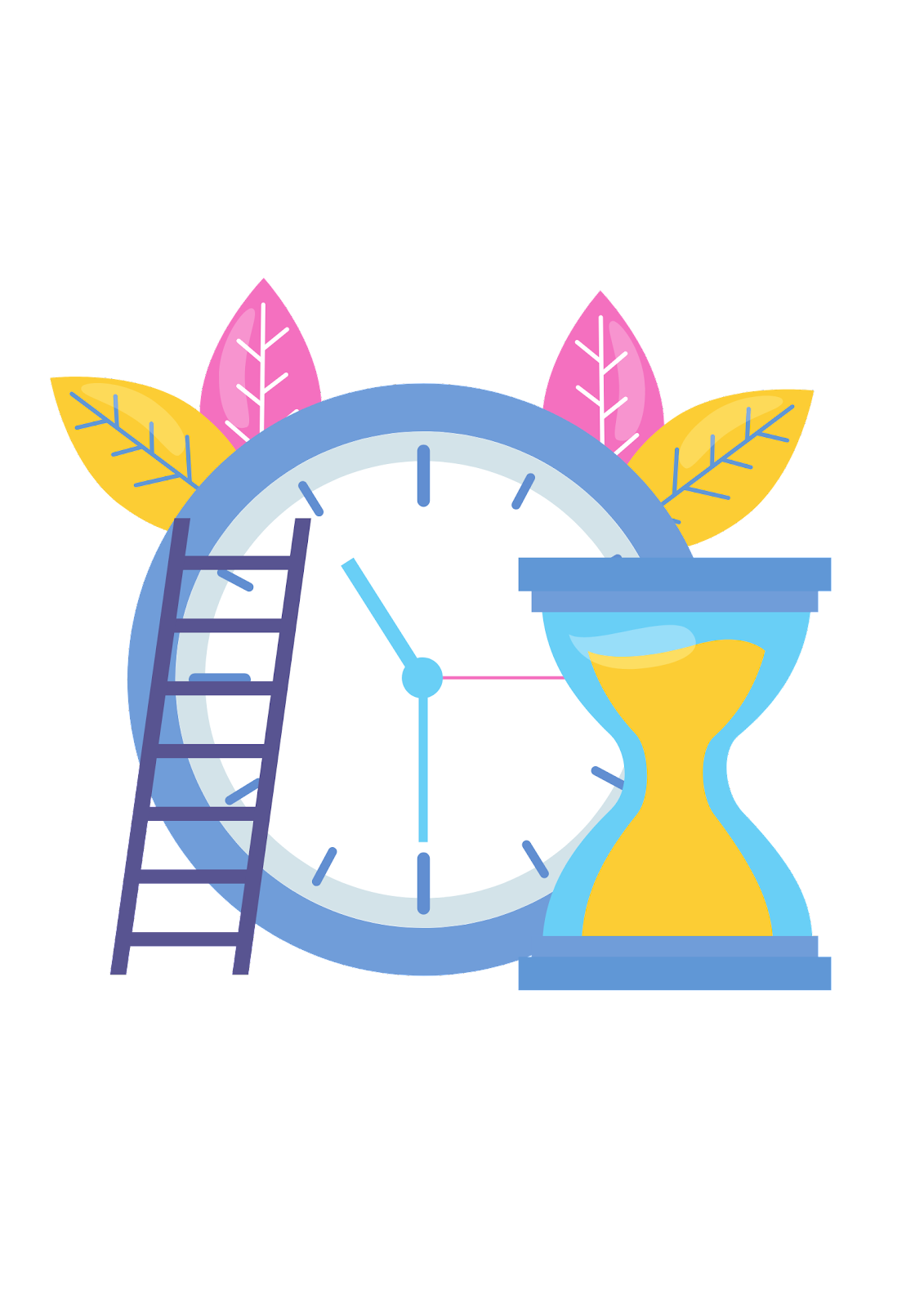 135 mins
Welcome
Welcome to Day 5 of the Mentors Training Session
Reminder to fill in Day 4 feedback form
It’s lovely to see you all in person
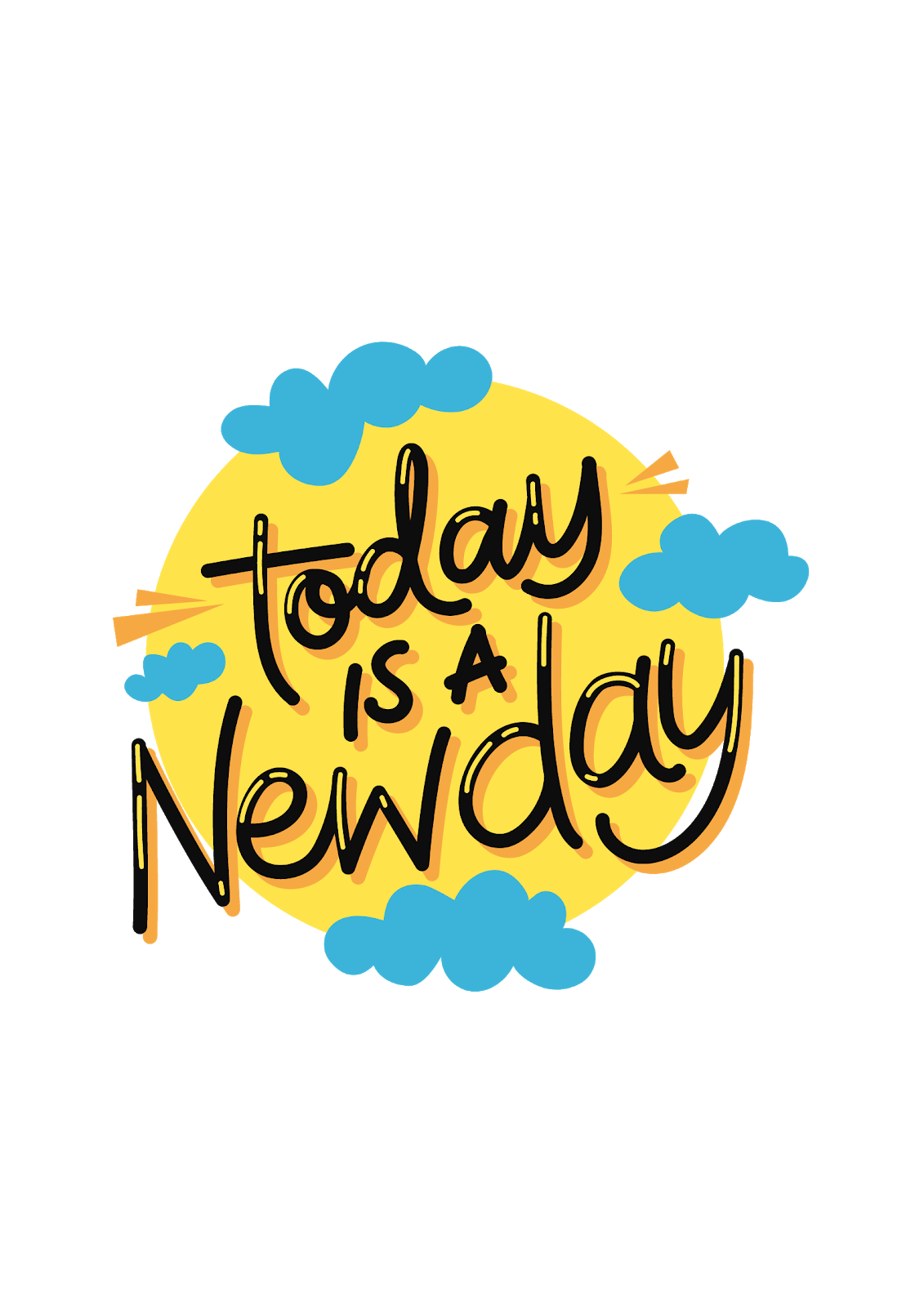 Activity time
Make an aeroplane in 5 mins
Write your name on it 
2 questions they want to ask someone they have just met.
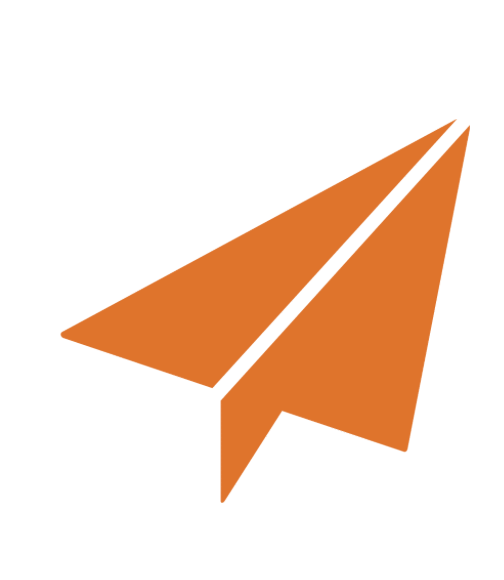 Step 2
Form groups of 5
Stand in a circle
Throw the planes to another member in the circle
Ensure each member catches a plane
Once all the participants get the planes
One by one respond to the questions mentioned on the plane 
10 mins respond
All must participate



Thank you
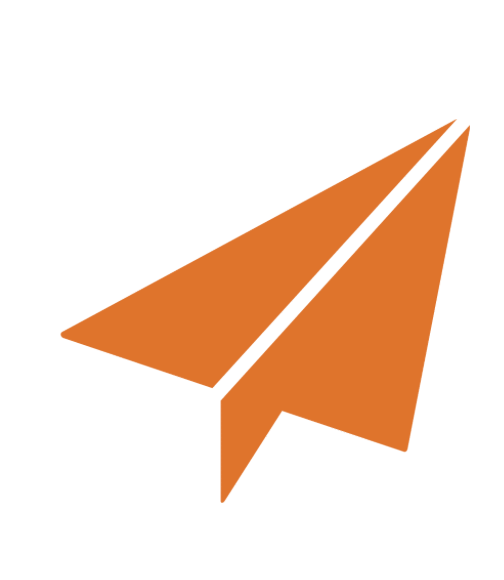 Recap (Respond through the chart paper)
1 thing you remember about Day 3 and Day 4 
Write on a post-it each 
Stick it on the respective chart papers
5 mins
Day 3
Day 4
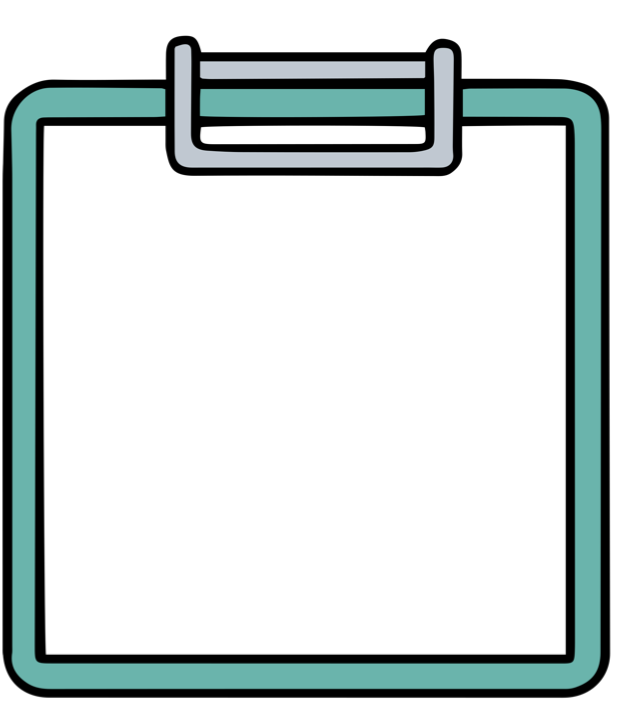 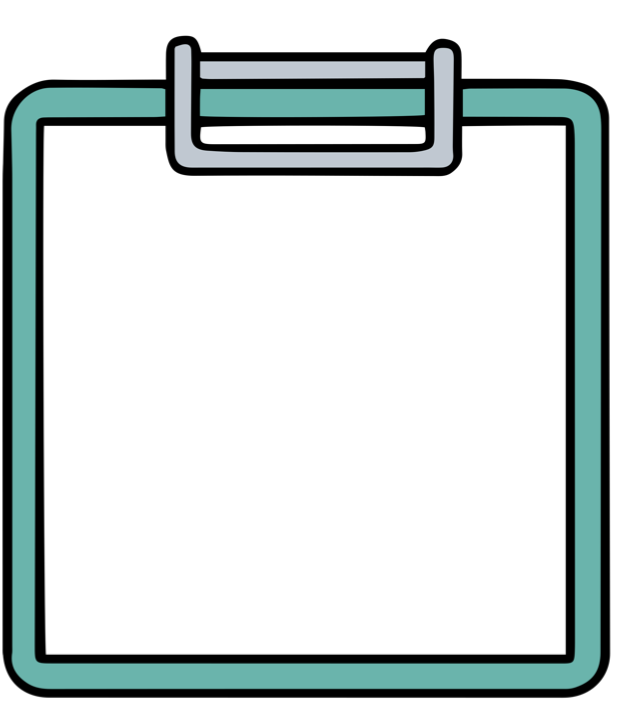 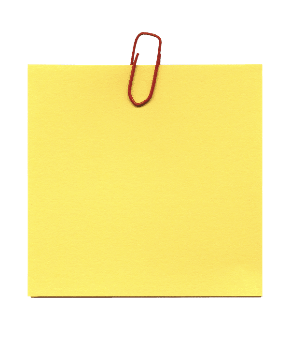 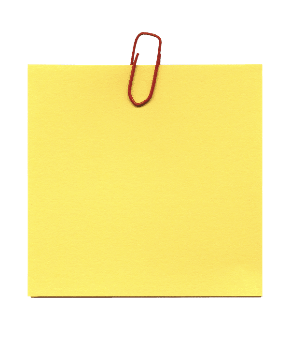 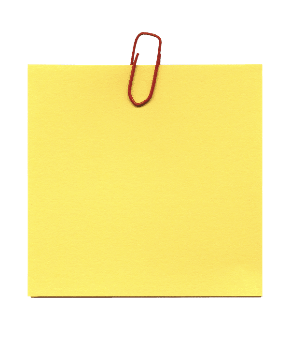 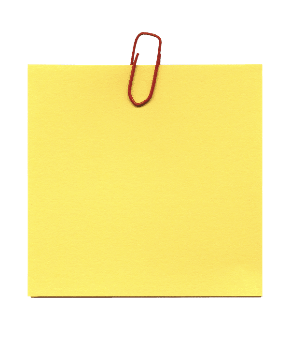 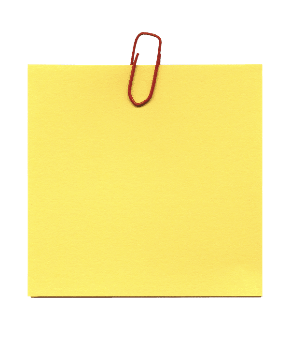 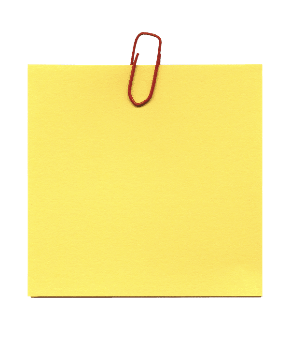 Go through the responses
5 mins 
Responses
Day 3
Day 4
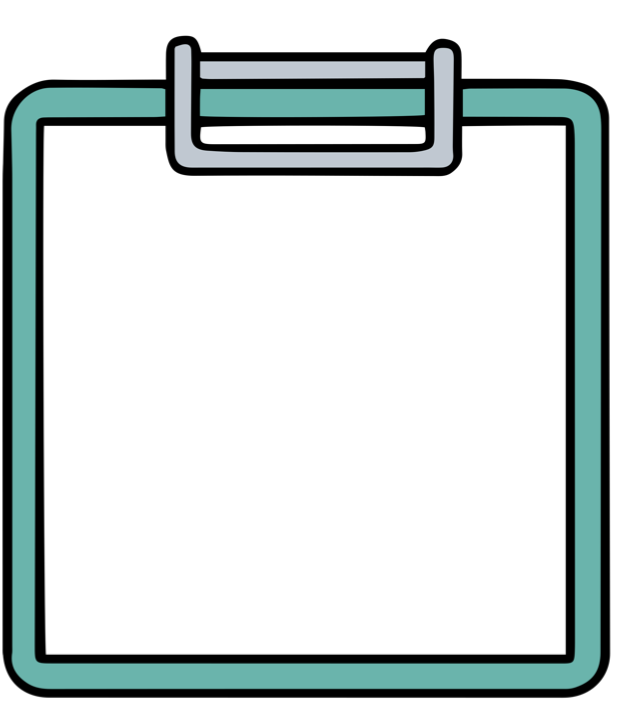 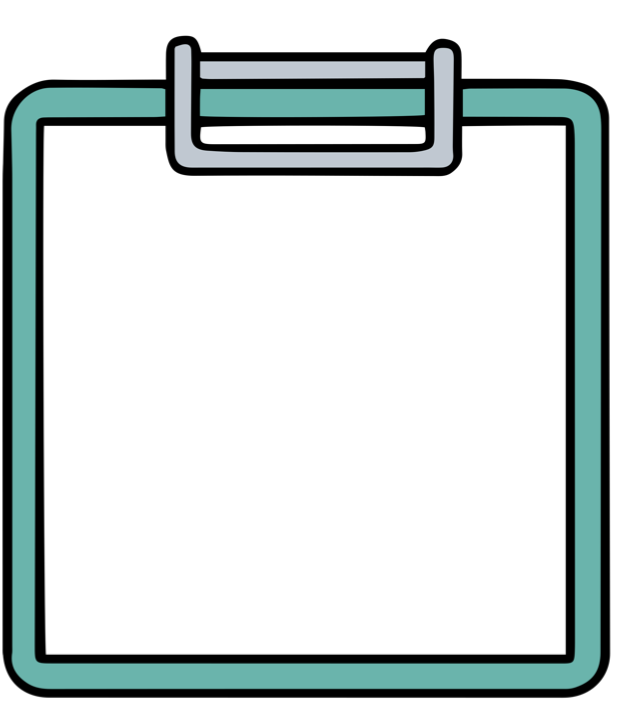 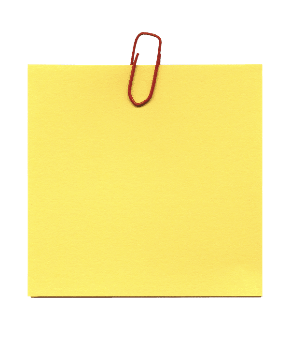 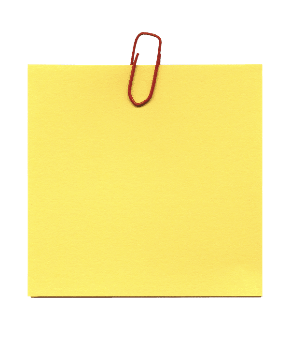 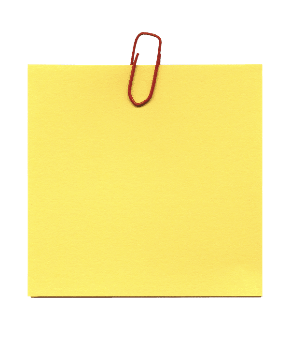 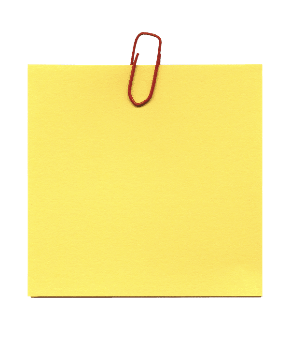 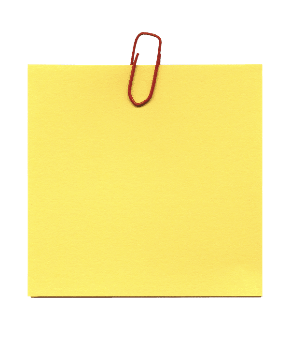 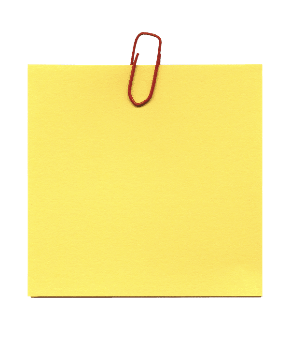 Day 3
Why You and Why are you here?
Your Expectations of the program 
8 weeks of the program for the students 
 Experience a section of the student curriculum
*Identifying issues around us through observation and experience 
* Shortlisting problems 
*Mapping it to SDGs 
* Problem tree analysis, Framing the problem statement and research question

Introduction to who is a facilitator and some facilitator actions
Visualise
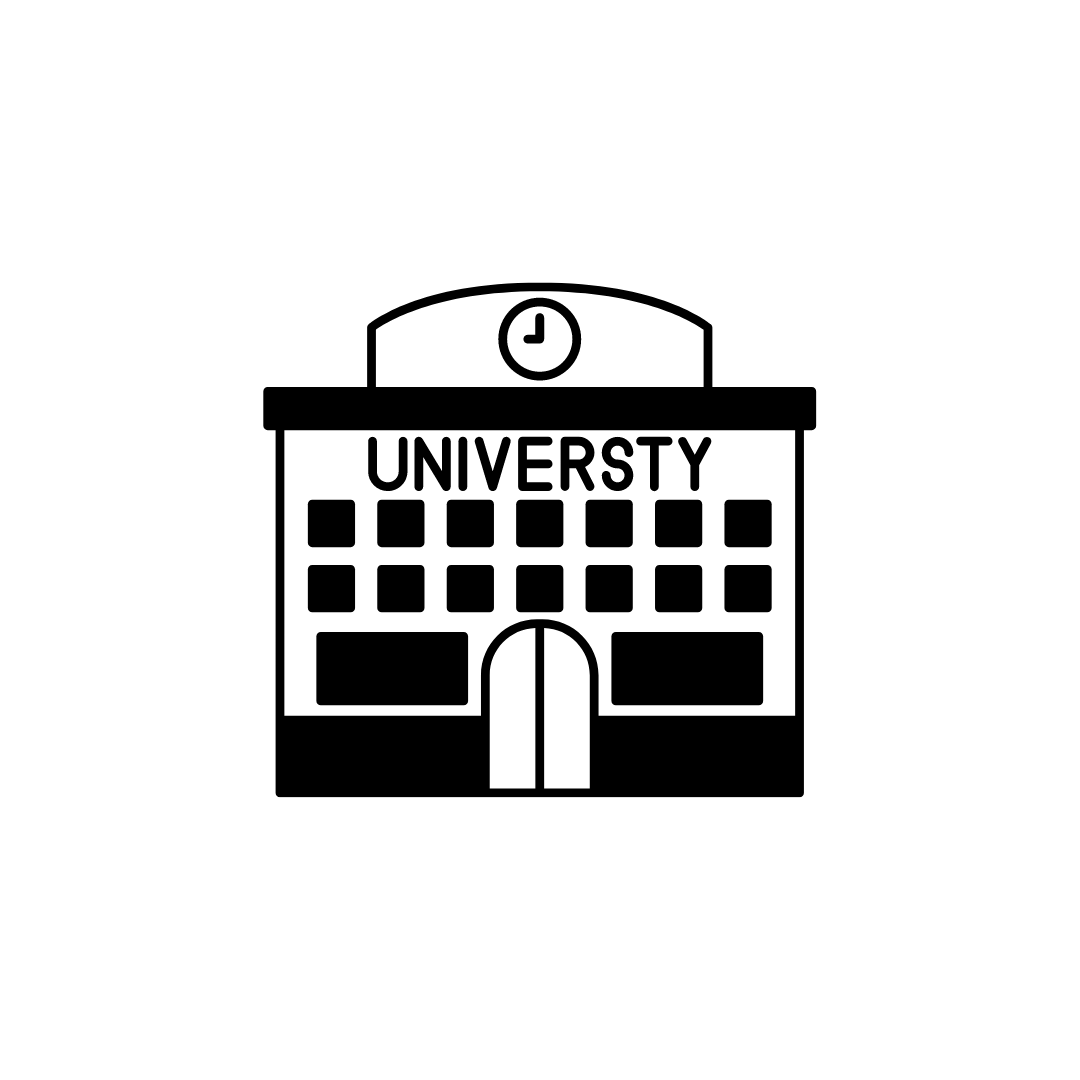 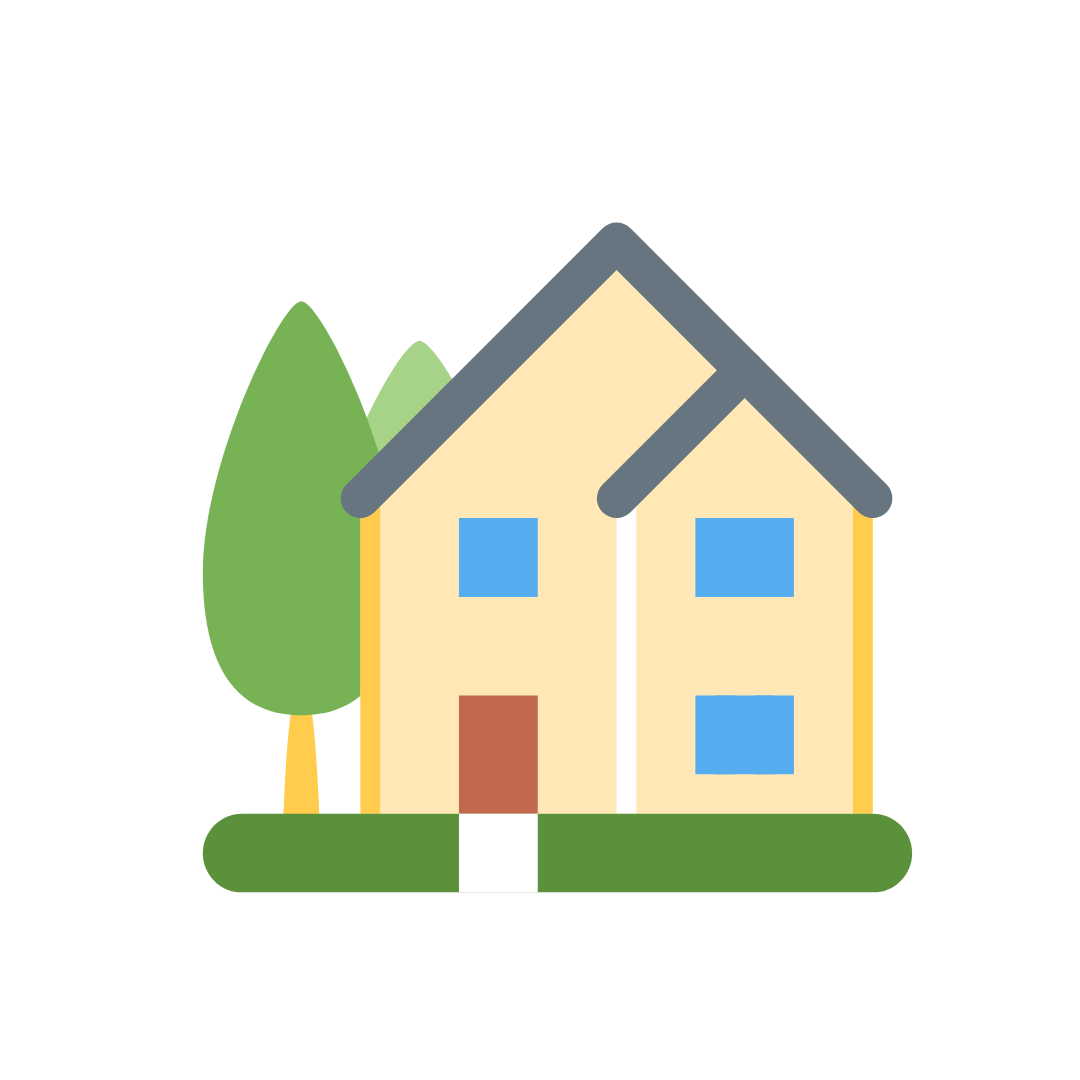 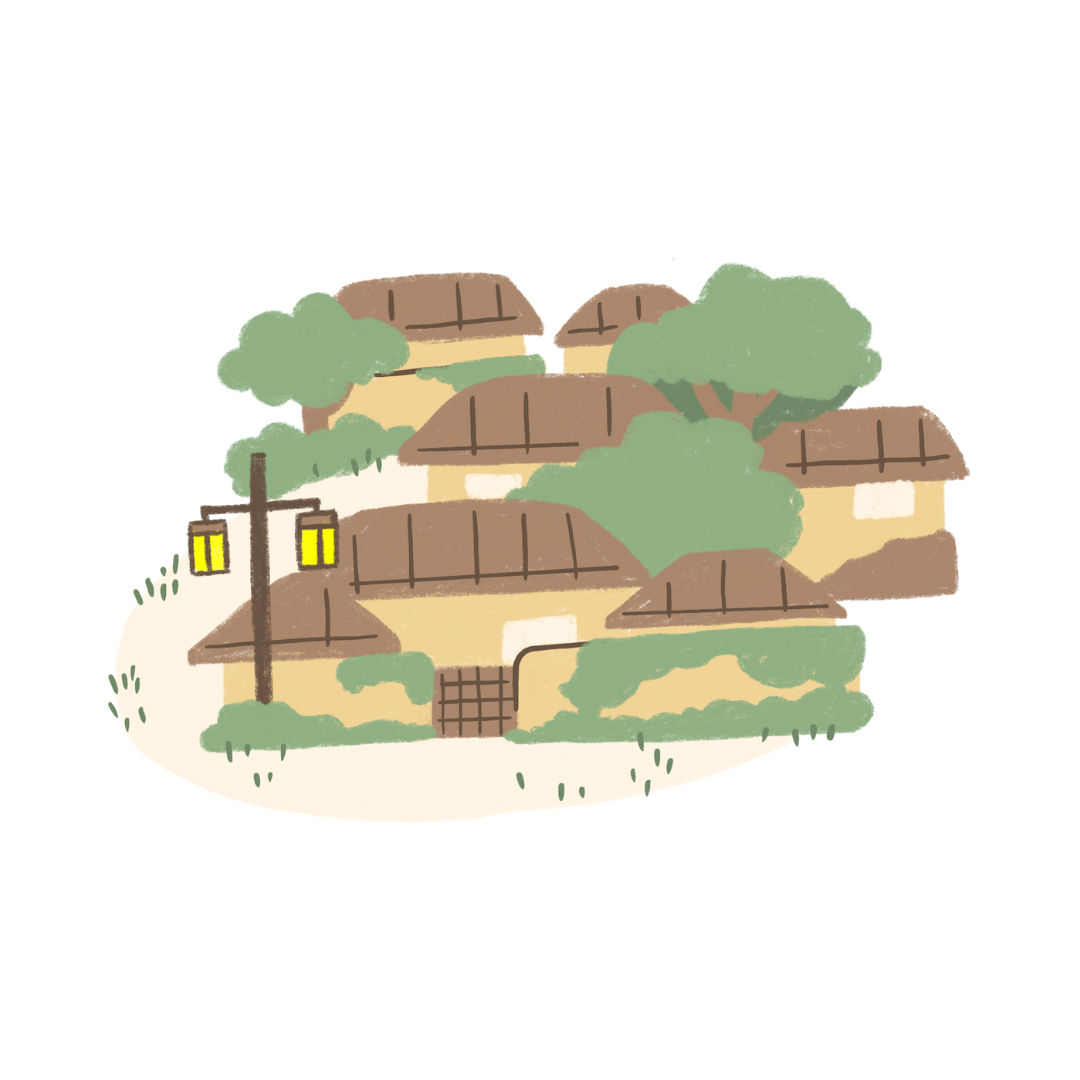 Community
College
Home
Score problems identified
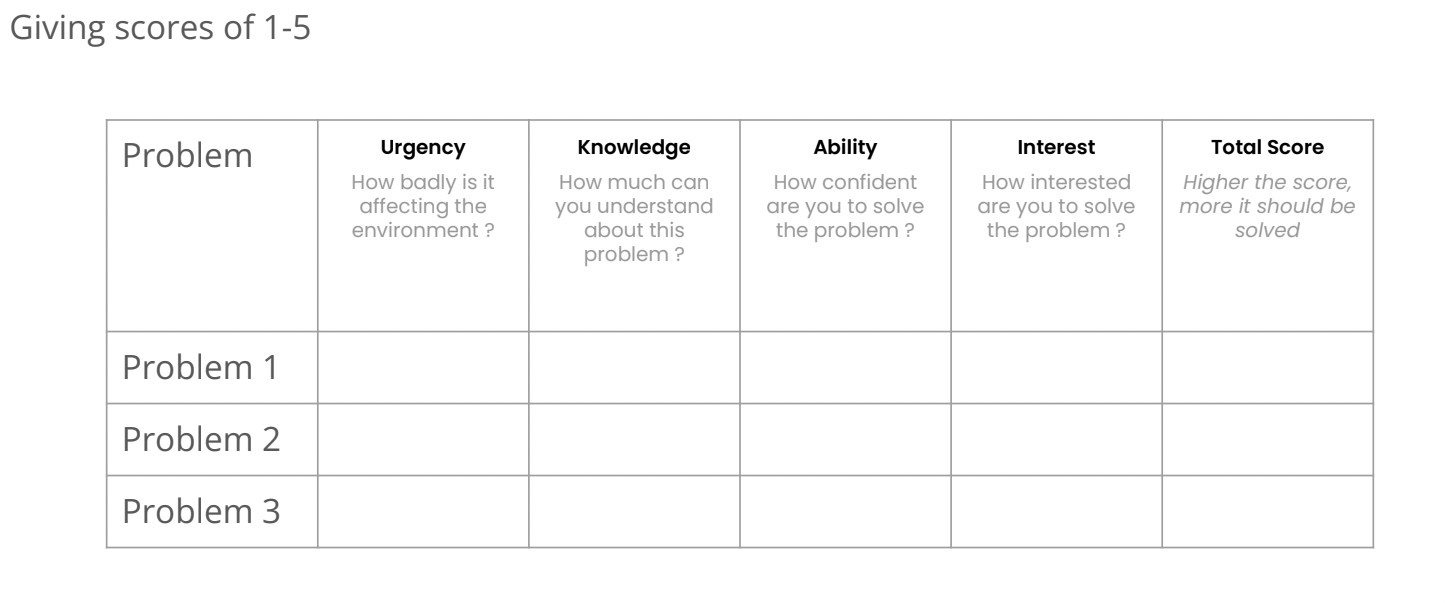 4. Solutions (5 mins)
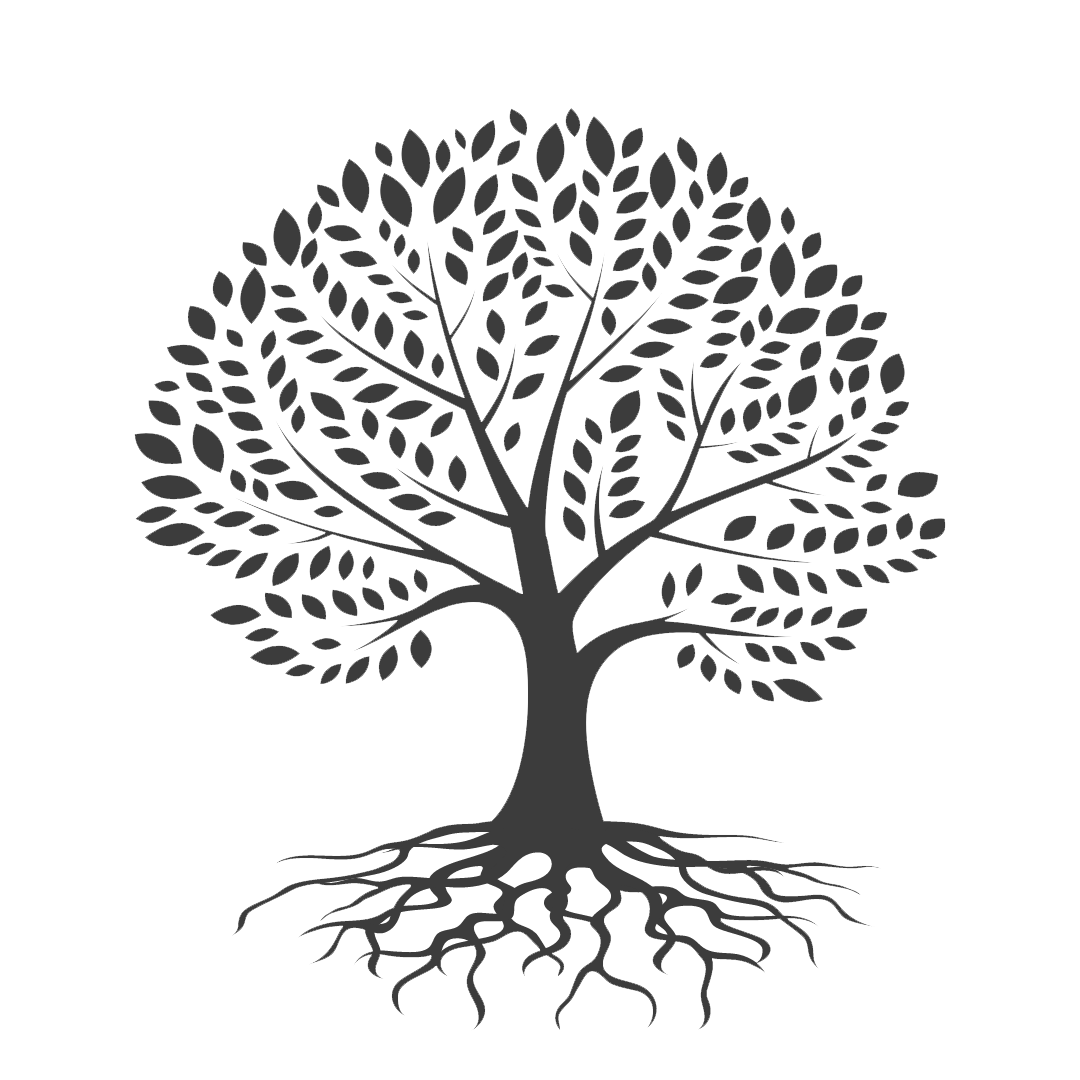 New leaf/ Additional branches
3. Effects (10 mins)
Branches
Identified Problem
Main Trunk
2. Causes (10 mins)
Roots
Problem Tree Analysis
Framing your problem statement
Causes+Effects+Users Affected= Problem Statement
Framing your research question
What is research question?
Answer: A question that addresses an issue or a problem which through analysis and interpretation of data, is answered in the study's conclusion. It is an important question as it sets foundation for research
What is the difference between research question and problem statement?
Answer:  Merely explains the context of the problem with its causes and effects.  However, Research question will help you research the problem and come to a conclusion. It is the basis for setting hypotheses and by the end of the research you either prove or disprove the hypothesis.
Day 4
Go through Second half of the week 1 curriculum
Types of Research & Survey Methods
Identifying Key Stakeholders for your survey
Introduction to tools for data collection
Identify key questions and tools for data collection
Facilitator Actions 
Look at topics for Week 1 and 2 of student curriculum
Socio Economic Survey
A socio-economic survey is regarded as one of the most important sources of statistical data on household expenditure and income as well as other data on the status of housing, individual and household characteristics and living conditions.

Factors include: occupation, education, income, wealth and where someone lives


Socio-economic survey tools are designed to collect information as a means of improving understanding of local resource management systems, resource use and the relative importance of resources for households and villages

Students survey work will be accounted as socio-economic data to aid community development and growth.
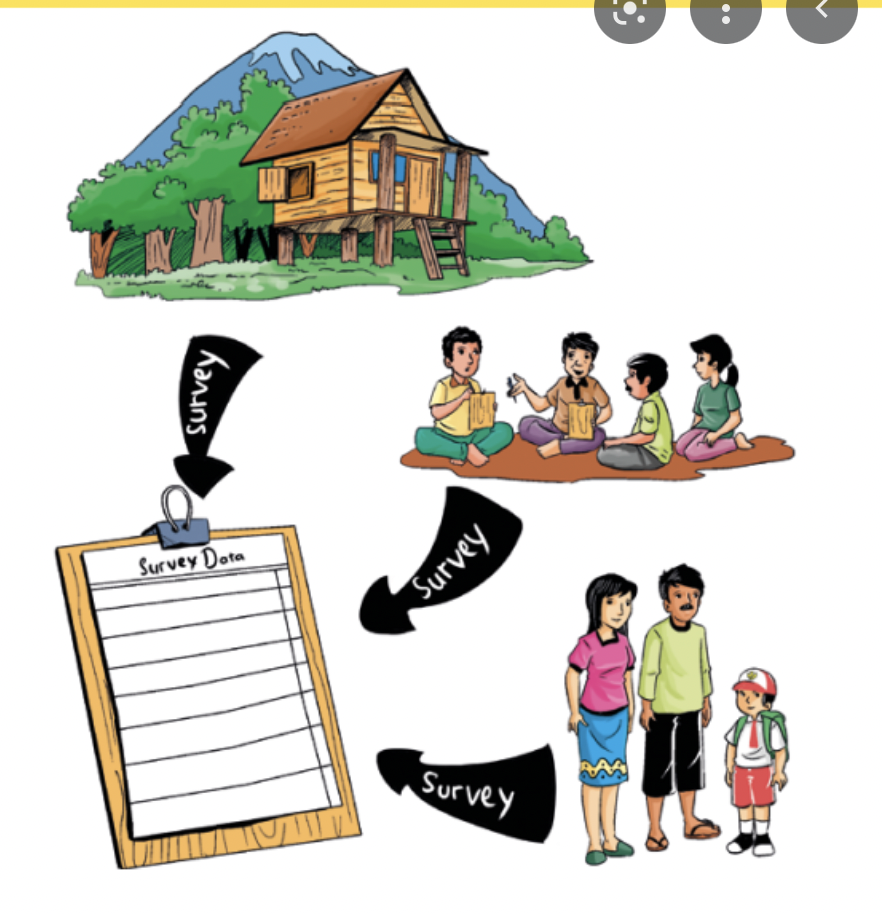 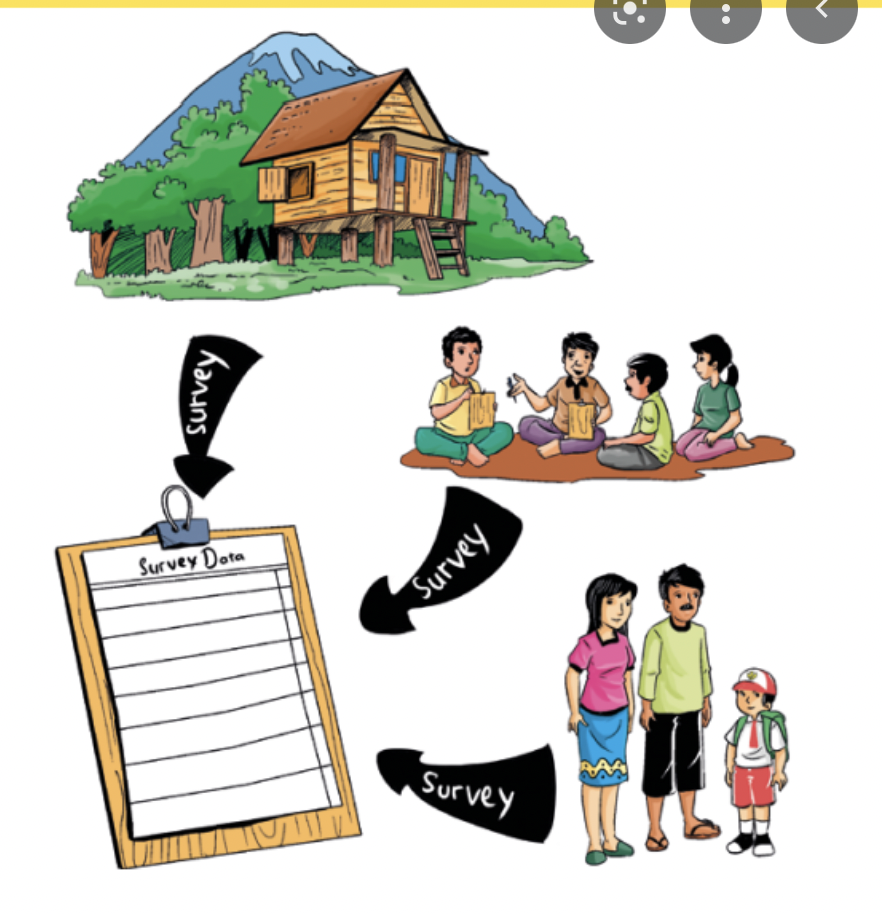 Enhances community relevance of research questions
Strengthens interventions within cultural and local context
Enhances reliability/validity and of measurement tools
Increases accurate and culturally sensitive interpretation of findings
Increases research trust
Facilitates effective dissemination of findings to impact public health & policy
1
2
3
4
6
5
Benefits of CBPR
It will be most beneficial if our students use this methodology for their project work for a buy-in from the community.  To understand CBPR further - Let’slook at this video.
Students research method should be driven by their  aims and priorities - they start by thinking carefully about what they want to achieve. When planning your their methods, there are two key decisions they will make.
A) Qualitative vs. quantitative: Will your data take the form of words or numbers?
B) Primary vs. secondary: Will you collect original data yourself, or will you use data that has already been collected by someone else?
C) Descriptive vs. experimental: Will you take measurements of something as it is, or will you perform an experiment?
For quantitative data, you can use statistical analysis methods to test relationships between variables.
For qualitative data, you can use methods such as thematic analysis to interpret patterns and meanings in the data.
COLLECT DATA
ANALYSE
Qualitative
Quantitative
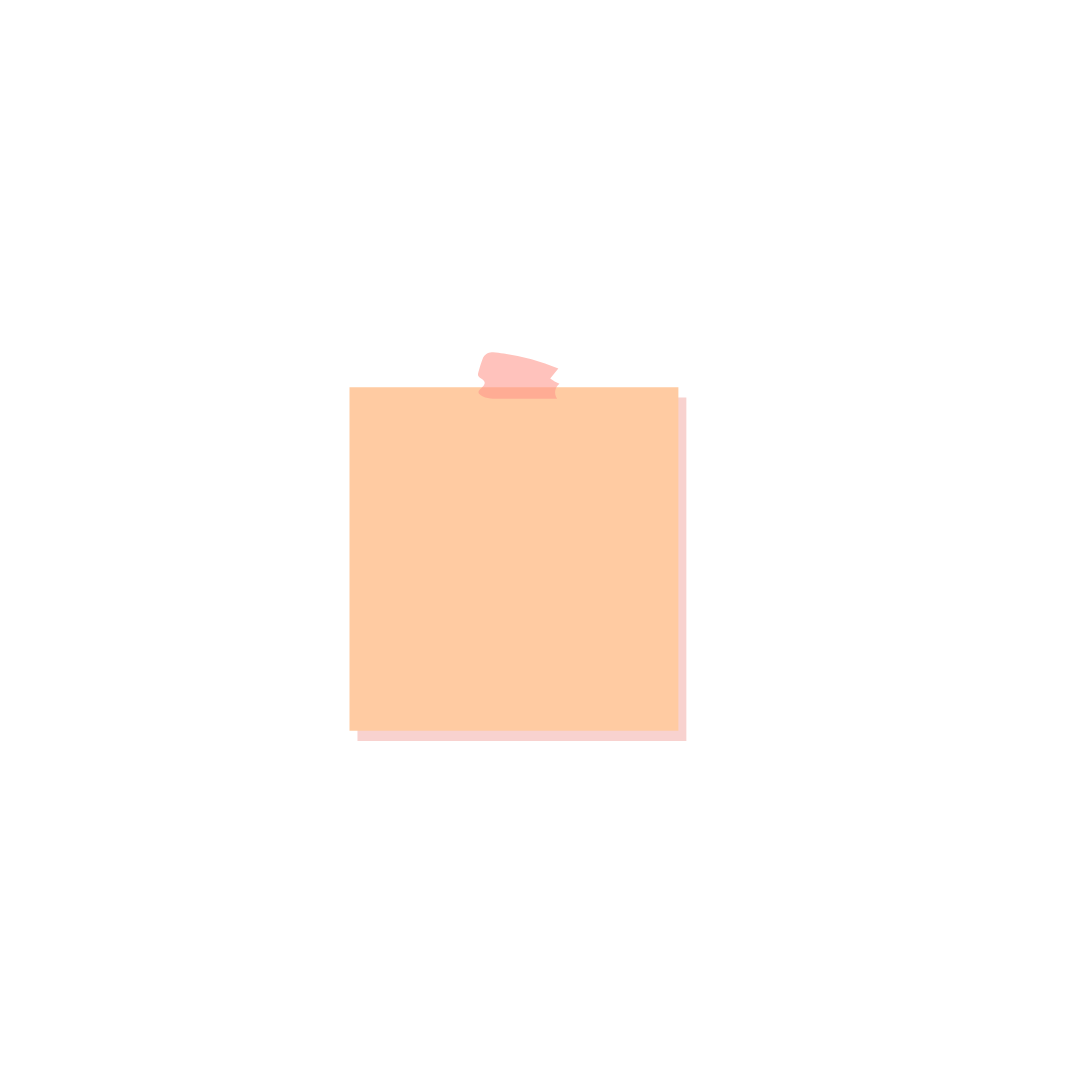 NOTE
Both are important for gaining different kinds of knowledge.
Primary
Secondary
vs.
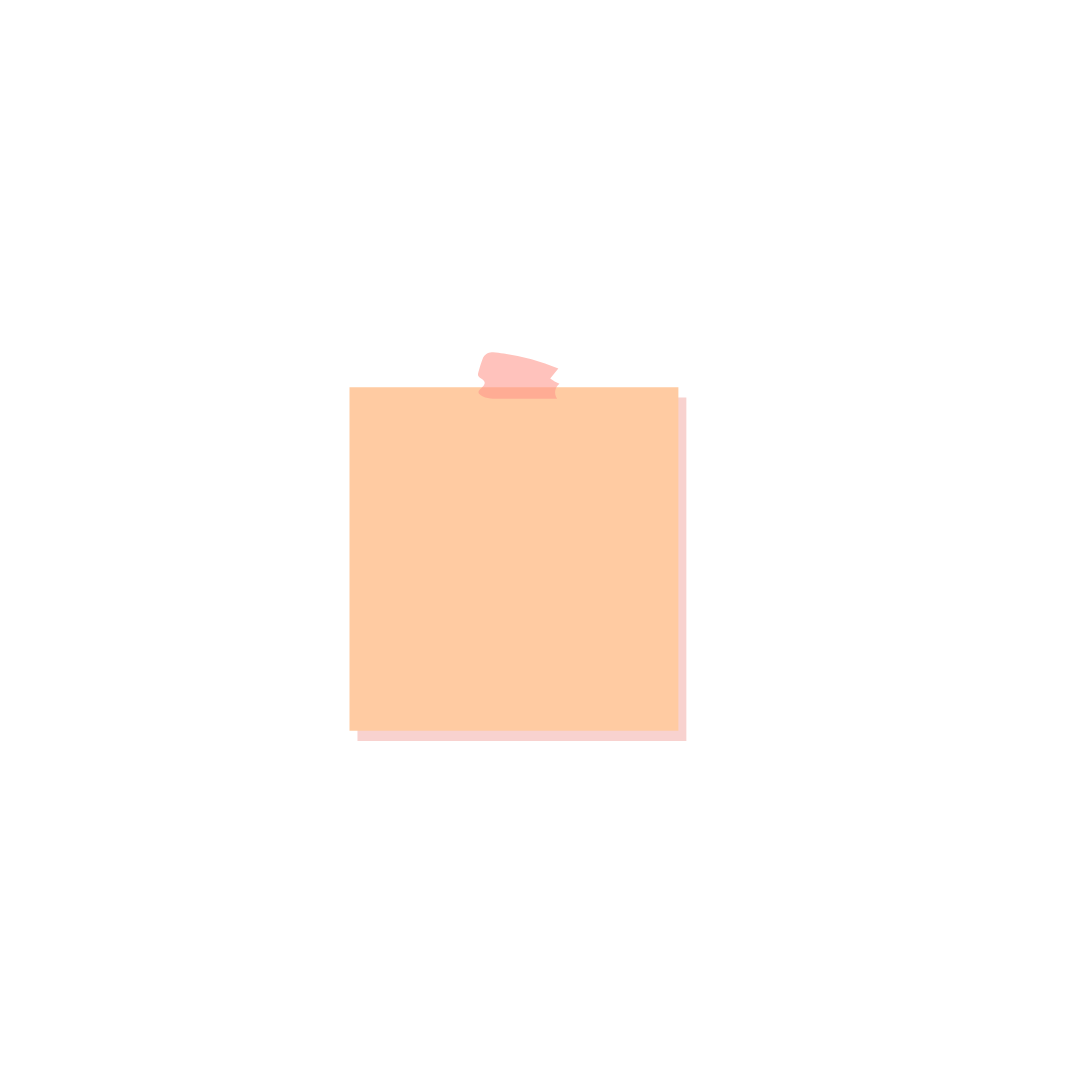 If you are using a new research question, you need to collect primary data.
To synthesize existing knowledge, analyze historical trends, or identify patterns on a large scale, secondary data might be a better choice.
Usually, both can be combined as part of the research method. This is where getting the community involved will be helpful
NOTE
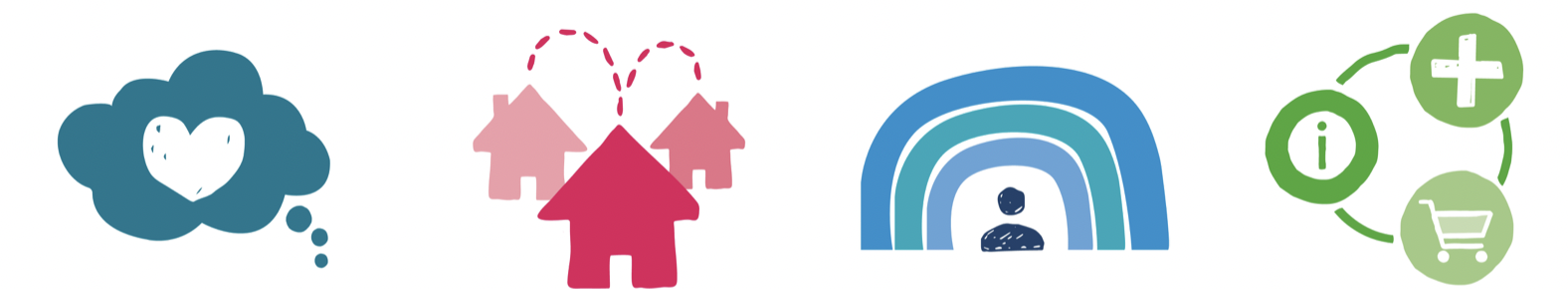 Descriptive
Experimental
vs.
Observations: Observing subjects in a natural environment where variables can’t be controlled.
Surveys: List of closed or multiple choice questions that is distributed to a sample (online, in person, or over the phone).
Quantitative data collection methods
Experiments: Situation in which variables are controlled and manipulated to establish cause-and-effect relationships.
Literature review:
 Survey of published works by other authors.
Interviews: 
Asking open-ended questions verbally to respondents. Key informant interviews  can also be conducted:  qualitative in-depth interviews with people who know what is going on in the community.
Qualitative data collection methods
Focus groups:
Discussion among a group of people about a topic to gather opinions that can be used for further research.
Ethnography: 
Participating in a community or organization for an extended period of time to closely observe culture and behavior.
Survey Research
This project students are expected to do Surveys. 

Survey research means collecting information about a group of people by asking them questions and analyzing the results. To conduct an effective survey, follow these four steps:
Determine who will participate in the survey - define population and sample
Decide the type of survey (In-personor Online)
Design the survey questions and layout
Distribute the survey
Agenda
Case studies
Map the key stakeholders 
Prepare a survey questionnaire based on the research methodology decided
Look at tools needed for data analysis for Survey reporting
How to analyze data and draw conclusions or next action items 
Role of a mentor , requirements of students
Introduction to grading system and log book design
Problem solving mentor issues/challenges
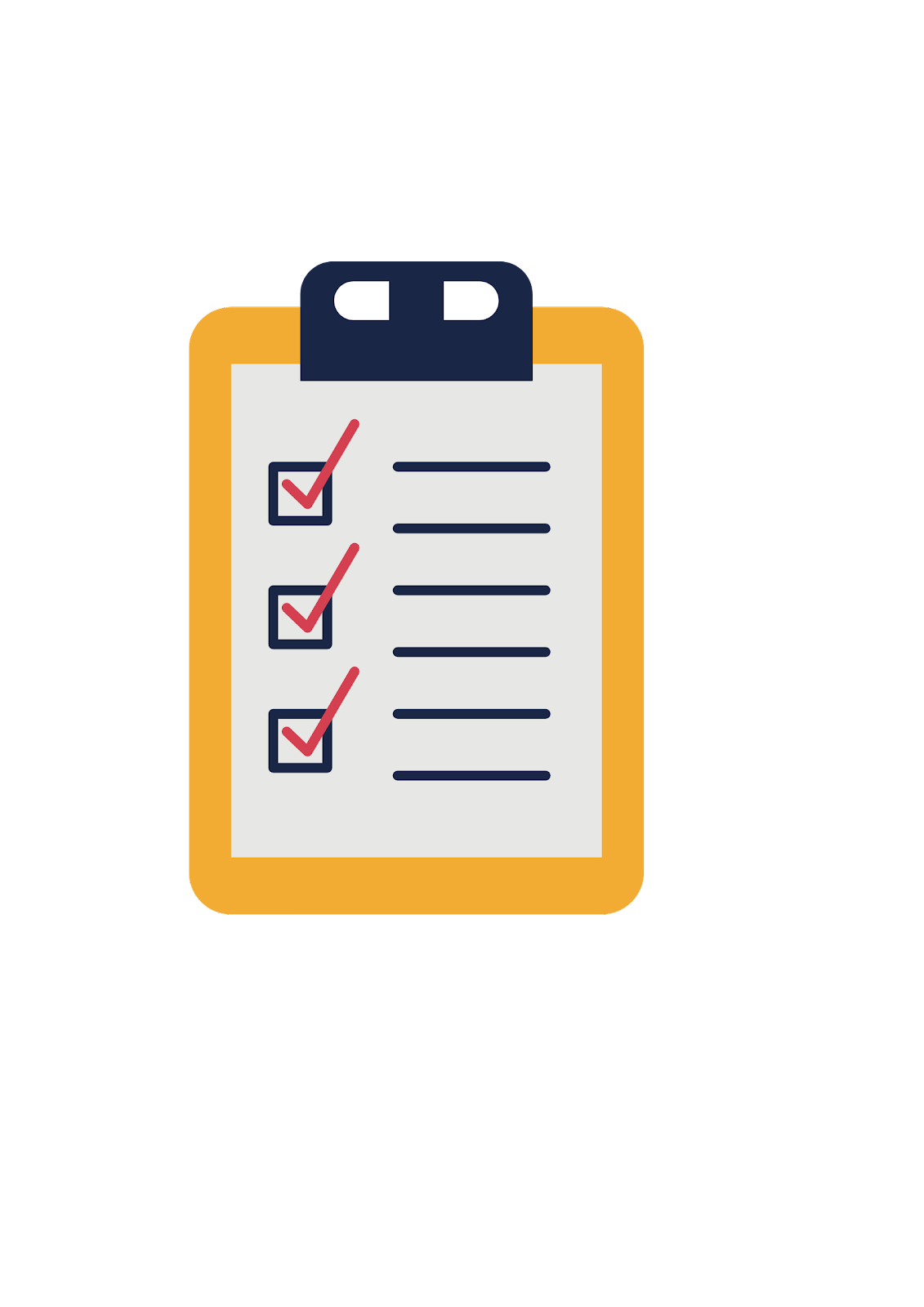 Case studies
Session 1 - A case study and build on a research survey for the same
Form groups
3 types of case studies
Arts Students
Qualitative Focus Group Study

Topic: Employing CBPR to Understand the Well-Being of Higher Education Students During Covid-19 Lockdown in India 

Task: 
Design research survey questions for participants
What challenges did students face during this time?

Link to Case: https://drive.google.com/file/d/1KpHrty_Z5AV6kQYtgpIXD_bZ46bfwBgB/view?usp=sharing
Commerce Students
Type: Quantitative + Qualitative Study including Stakeholder Management

Topic: Tourism as an Additional Source of Rural Livelihoods: An Experience from Two Villages of Rajasthan 

Task: 		
Design research survey questions for participants
Who are the key stakeholders for this study?

Link to Case: https://drive.google.com/file/d/1NkMC0uA2e75kx1vL6wRc-fISiVgY50GY/view?usp=sharing
Science Students
Type: Quantitative + Qualitative Study including educational intervention

Topic: The Effect of Community-Based Health Education Intervention on Management of Menstrual Hygiene among Rural Indian Adolescent Girls 			
			

Task: 

Design research survey questions for participants
What education awareness campaign/strategy measures would you take?

Link to Case: https://drive.google.com/file/d/1bwAj8sA8D6_l4YOiq46d5N-mWcRXYwoa/view?usp=sharing
Choose your case study as a group
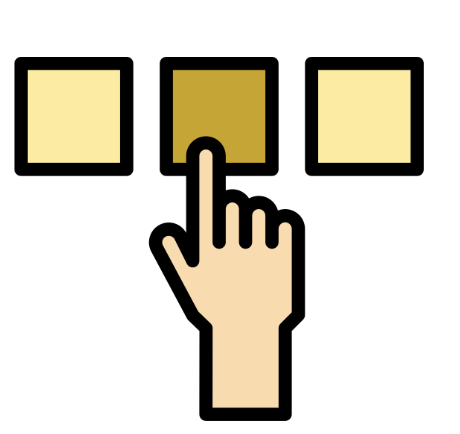 Design survey questions
Review this ‘Socio Economic Survey Sample’
You have two tasks 
 Design the survey/interview questions as per the case you have read so far ( come up with all the questions that you can think of)
Secondly do the task mentioned for your type of case study
You have 25 mins to complete it
Arts Students
Qualitative Focus Group Study

Topic: Employing CBPR to Understand the Well-Being of Higher Education Students During Covid-19 Lockdown in India 

Task: 
Design research survey questions for participants
What challenges did students face during this time?

Link to Case: https://drive.google.com/file/d/1KpHrty_Z5AV6kQYtgpIXD_bZ46bfwBgB/view?usp=sharing
Commerce Students
Type: Quantitative + Qualitative Study including Stakeholder Management

Topic: Tourism as an Additional Source of Rural Livelihoods: An Experience from Two Villages of Rajasthan 

Task: 		
Design research survey questions for participants
Who are the key stakeholders for this study?

Link to Case: https://drive.google.com/file/d/1NkMC0uA2e75kx1vL6wRc-fISiVgY50GY/view?usp=sharing
Science Students
Type: Quantitative + Qualitative Study including educational intervention

Topic: The Effect of Community-Based Health Education Intervention on Management of Menstrual Hygiene among Rural Indian Adolescent Girls 			
			

Task: 

Design research survey questions for participants
What education awareness campaign/strategy measures would you take?

Link to Case: https://drive.google.com/file/d/1bwAj8sA8D6_l4YOiq46d5N-mWcRXYwoa/view?usp=sharing
Group Sharing
Mention which case
Each group shares for 5 mins
Answer Task 1 - Questions that stood out
Answer Task 2
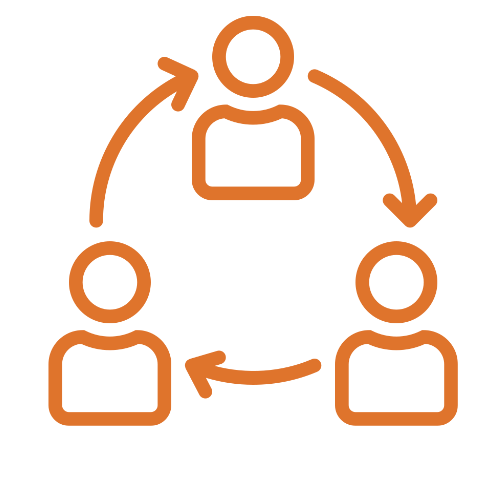 Thank you this was fun :)
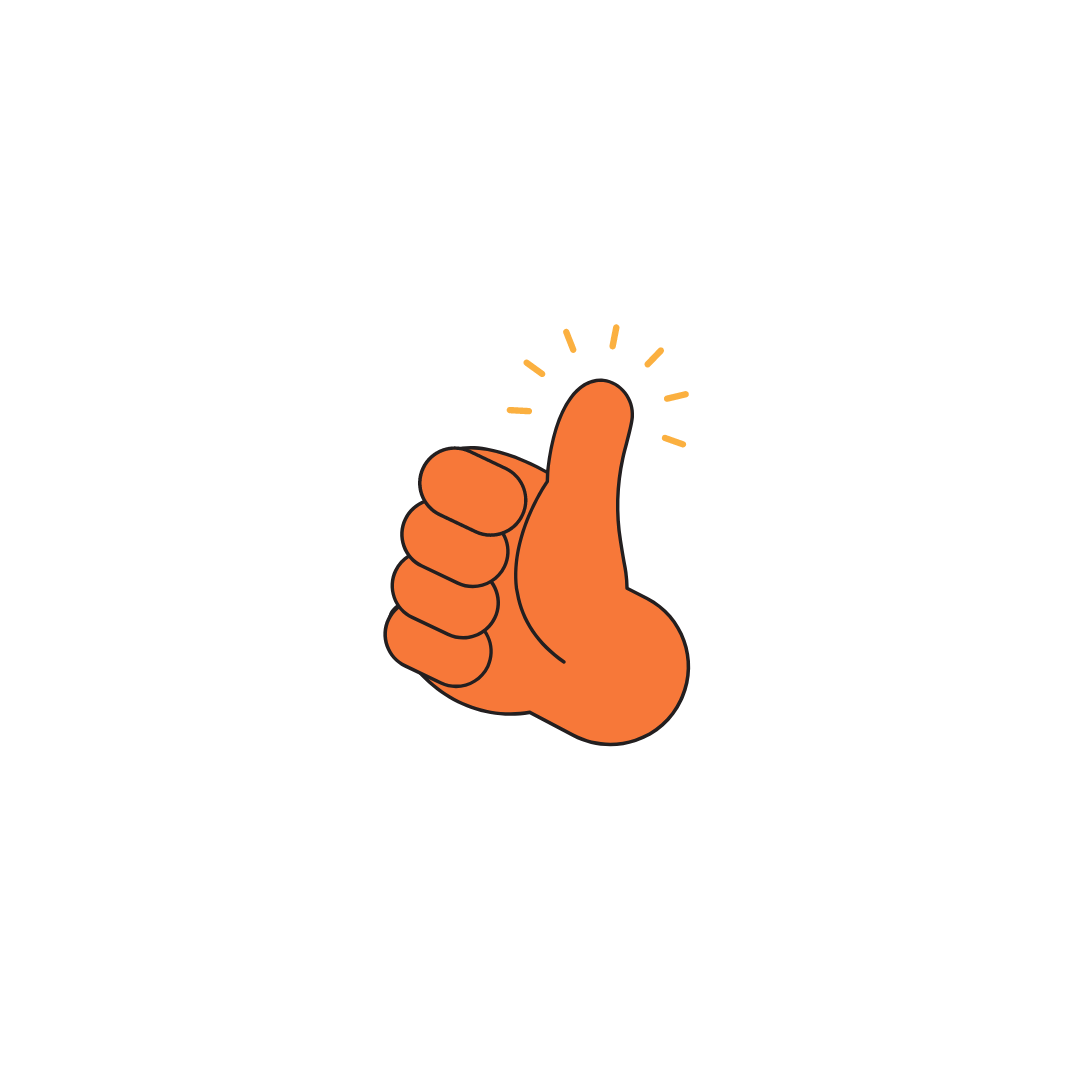 Look at the type of questions that could be asked
Thank you for participating
Let’s look at some sample questions which could be asked for your type of case
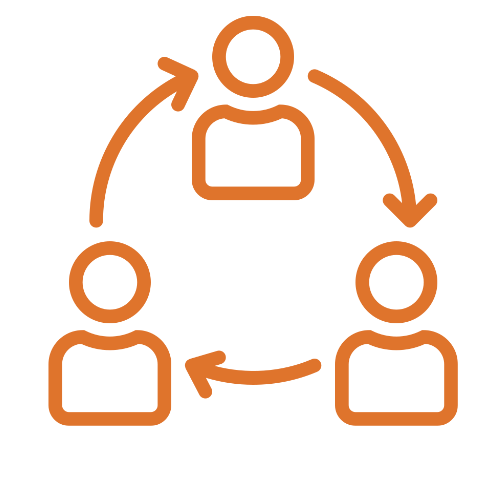 Arts Students
Qualitative Focus Group Study

Topic: Employing CBPR to Understand the Well-Being of Higher Education Students During Covid-19 Lockdown in India 

Task: 
Design research survey questions for participants
What challenges did students face during this time?

Link to Case: https://drive.google.com/file/d/1KpHrty_Z5AV6kQYtgpIXD_bZ46bfwBgB/view?usp=sharing

Link to questionnaire: https://drive.google.com/file/d/1uxFq8NzvgCIiSGK9A-SJR6AJH7bIeCSO/view?usp=sharing
Commerce Students
Type: Quantitative + Qualitative Study including Stakeholder Management

Topic: Tourism as an Additional Source of Rural Livelihoods: An Experience from Two Villages of Rajasthan 

Task: 		
Design research survey questions for participants
Who are the key stakeholders for this study?

Link to Case: https://drive.google.com/file/d/1NkMC0uA2e75kx1vL6wRc-fISiVgY50GY/view?usp=sharing
Link to questionnaire: https://drive.google.com/file/d/1vSkMxnaNPgB5rdXizjtNxMfyt-nrakL6/view?usp=sharing
Science Students
Type: Quantitative + Qualitative Study including educational intervention

Topic: The Effect of Community-Based Health Education Intervention on Management of Menstrual Hygiene among Rural Indian Adolescent Girls 			
			

Task: 

Design research survey questions for participants
What education awareness campaign/strategy measures would you take?

Link to Case: https://drive.google.com/file/d/1bwAj8sA8D6_l4YOiq46d5N-mWcRXYwoa/view?usp=sharing
Link to Questionnaire: https://drive.google.com/file/d/1xvv-wtlx2QEFPw6C0UPTD9ycgNJoBUeT/view?usp=sharing
BREAK
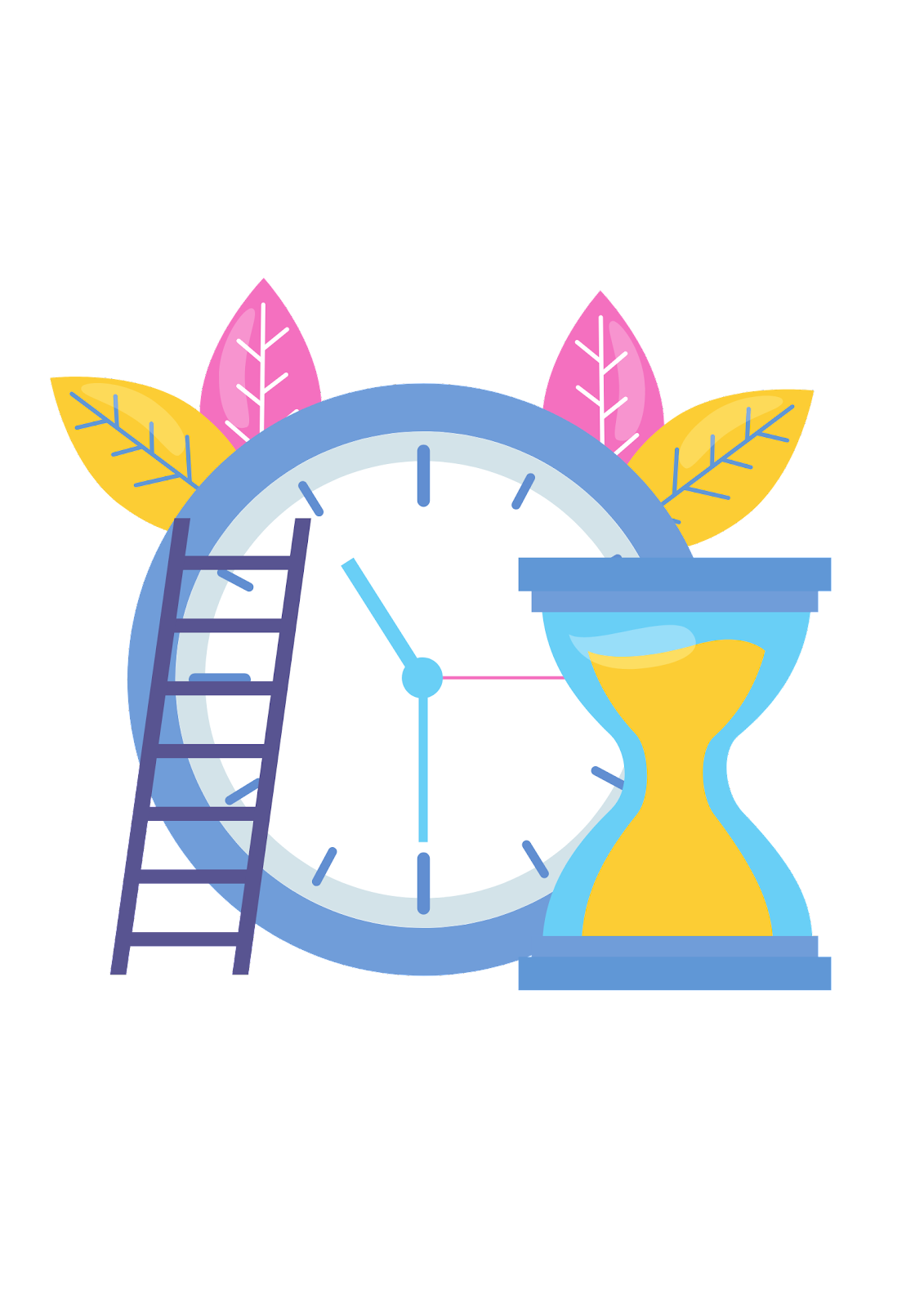 15 MINS
Session 2
How to use tech to analyze data

How to analyze data received 

Drawing conclusions + check for hypothesis solutions + next action steps and report findings
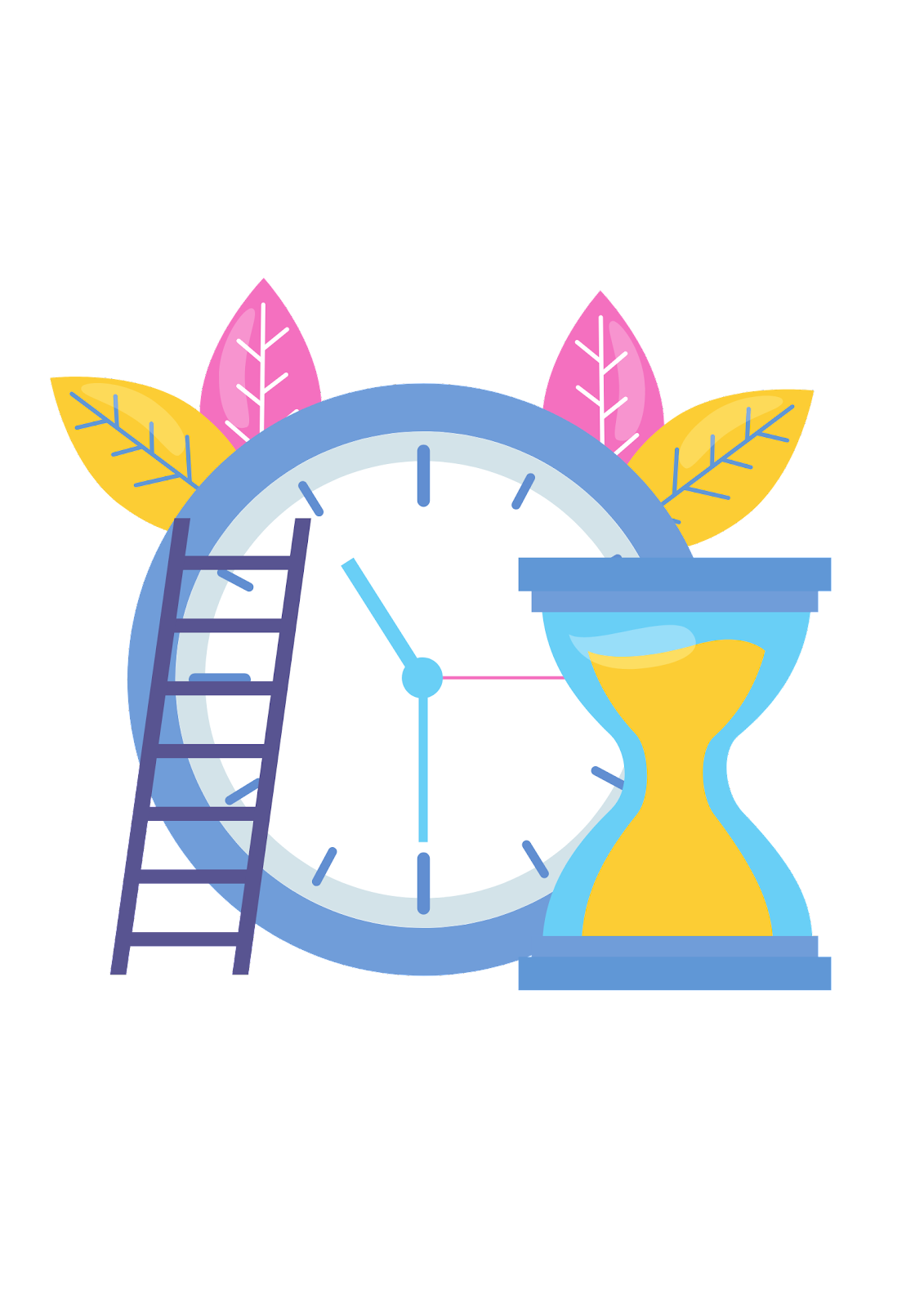 100 mins
Prepare Survey questions
Survey
Next??
Prepare Survey questions
Survey
Conduct the survey
Week 1 - Prepare Survey Questions + Methodology
Students Week 1- 2
Week 2 Conduct the survey
Analyse Data for Survey Reporting
Survey reporting
 A survey report is a document with important metrics gathered from survey.. The goal of a survey report is to present the data in full, its analysis and presents all the results that were collected. 
There are different methods and tools which we can use for analyzing data and reporting the survey 
Help with next steps or conclusions and your findings
Different methods of Data Analysis
Statistical Analysis
Statistical analysis means investigating trends, patterns, and relationships using quantitative data. It is an important research tool used by scientists, governments, businesses, and other organizations.
Draw valid conclusions
Statistical analysis requires careful planning from the very start of the research process
You need to specify your hypotheses 
Make decisions about your research design, sample size, and sampling procedure.
After collecting data from your sample, organize and summarize the data using descriptive statistics
Use inferential statistics to formally test hypotheses and make estimates about the population
Lastly interpret and generalize your findings.
5 step process for statistical analysis
Choose Sample and estimate sample size
Test hypotheses or make estimates with inferential statistics
Interpret your results
Write your hypotheses and plan your research design
Summarize your data with descriptive statistics
1
2
3
4
5
STEP 1: Sample
STEP 1: Write your hypotheses and plan your research design
The goal of research is often to investigate a relationship between variables within a population. 
Begin with prediction, and use statistical analysis to test that prediction.


A statistical hypothesis is a formal way of writing a prediction about a population. Every research prediction is rephrased into null and alternative hypotheses that can be tested using sample data.
While the null hypothesis always predicts no effect or no relationship between variables, the alternative hypothesis states your research prediction of an effect or relationship.
Example: 

Research Question: 
Is there a relationship between parental income and college grade point average (GPA)?
What do you think will be the null hypothesis?
Null
Parental income and GPA have no relationship with each other in college students
What do you think will be the alternate hypothesis?
Alternate
Parental income and GPA are positively correlated in college students
Plan your research design
Research Design
Correlational design
Descriptive design
You can explore relationships between variables (e.g., parental income and GPA) without any assumption of causality using correlation coefficients and significance tests.
A research design is your overall strategy for data collection and analysis. It determines the statistical tests you can use to test your hypothesis later on.
You can study the characteristics of a population or phenomenon (e.g., the prevalence of self-confidence amongst college students in Andhra Pradesh) using statistical tests to draw inferences from sample data.
Example Research Design: 
Null Hypothesis: To collect your data, you will ask participants to fill in a survey and self-report their parents’ incomes and their own GPA.
STEP 2: Choose Sample and estimate sample size
Decide on your sample size either by looking at other studies in your field or using statistics. 
A sample that’s too small may be unrepresentative of the sample
A sample that’s too large will be expensive.
As a rule of thumb, a minimum of 30 units or more per subgroup is necessary
Sample size calculators online available for you to explore.
STEP 3: Summarize your data with descriptive statistics
There are 3 main types of descriptive statistics:
Distribution:  the frequency of each value/variable in numbers or %
Measures of Central tendency: the averages of the values, the mean, median and mode are 3 ways of finding the average.
Mode: the most frequent value.
Median: the middle number in an ordered dataset.
Mean: the sum of all values divided by the total number of values.
Variability or dispersion: how spread out the values are - the range, standard deviation and variance each reflect different aspects of spread.
Range: the highest value minus the lowest value of the data set.
Interquartile range: the range of the middle half of the data set.
Standard deviation: the average distance between each value in your data set and the mean.
Variance: the square of the standard deviation.
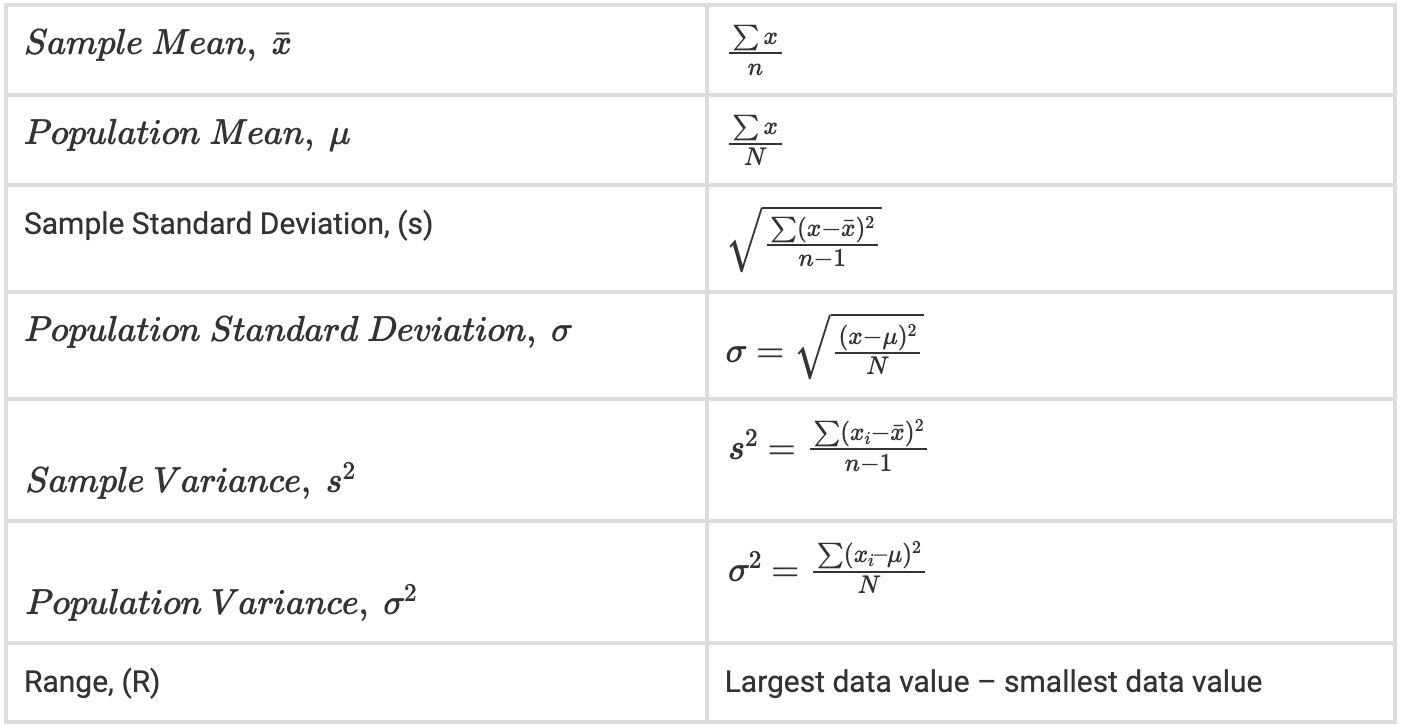 Summary of formulas required 
for descriptive statistics
Types of distribution
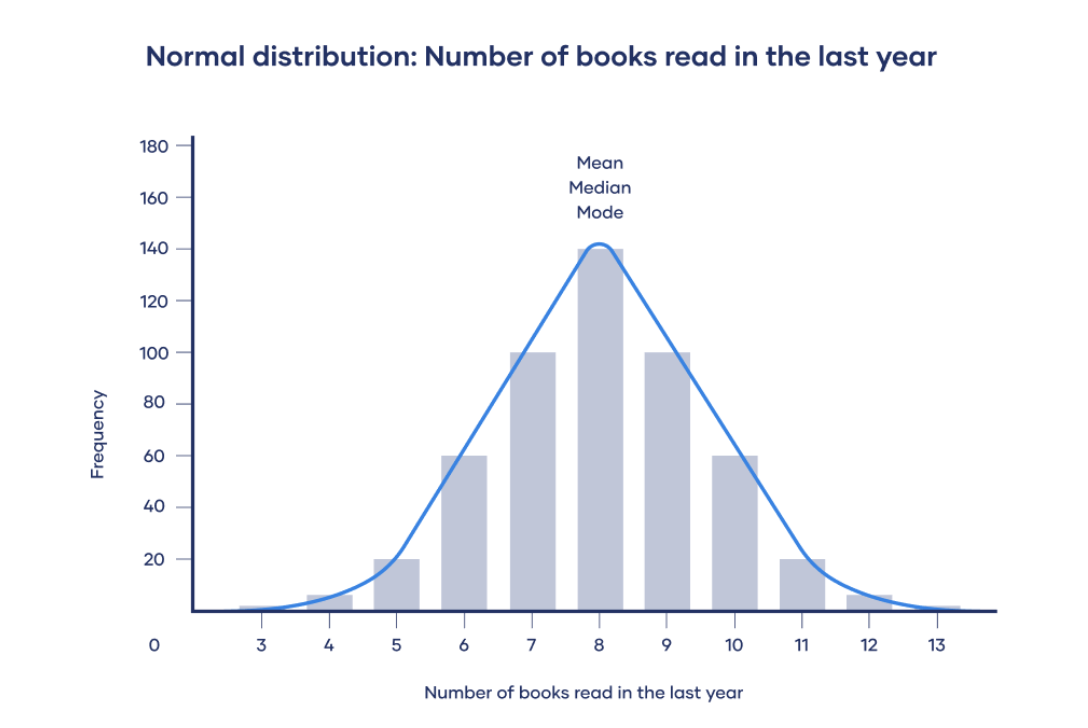 In a normal distribution, data is symmetrically distributed with no skew. Most values cluster around a central region, with values tapering off as they go further away from the center. The mean, mode and median are exactly the same in a normal distribution.
Skewed Distribution: More values fall on one side of the center than the other, and the mean, median and mode all differ from each other. One side has a more spread out and longer tail with fewer scores at one end than the other. The direction of this tail tells you the side of the skew.
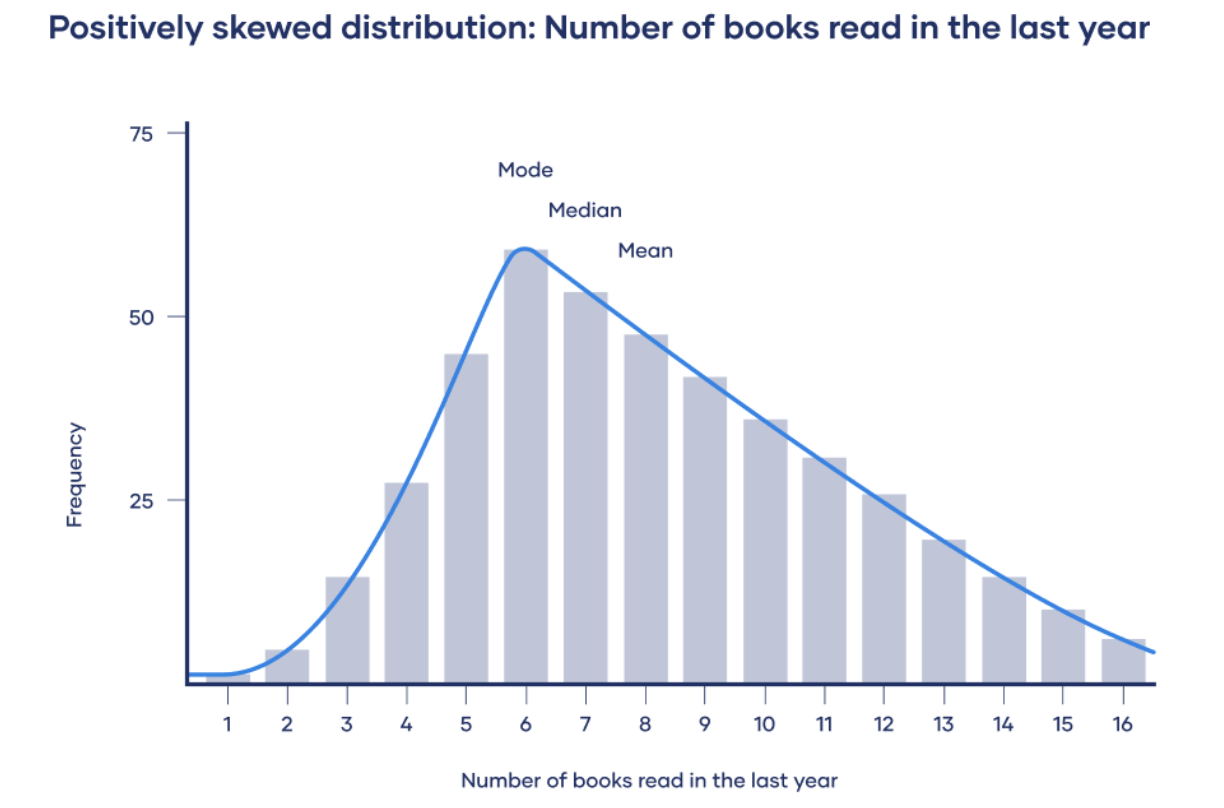 In a positively skewed distribution, there’s a cluster of lower scores and a spread out tail on the right. In a positively skewed distribution, mode < median < mean
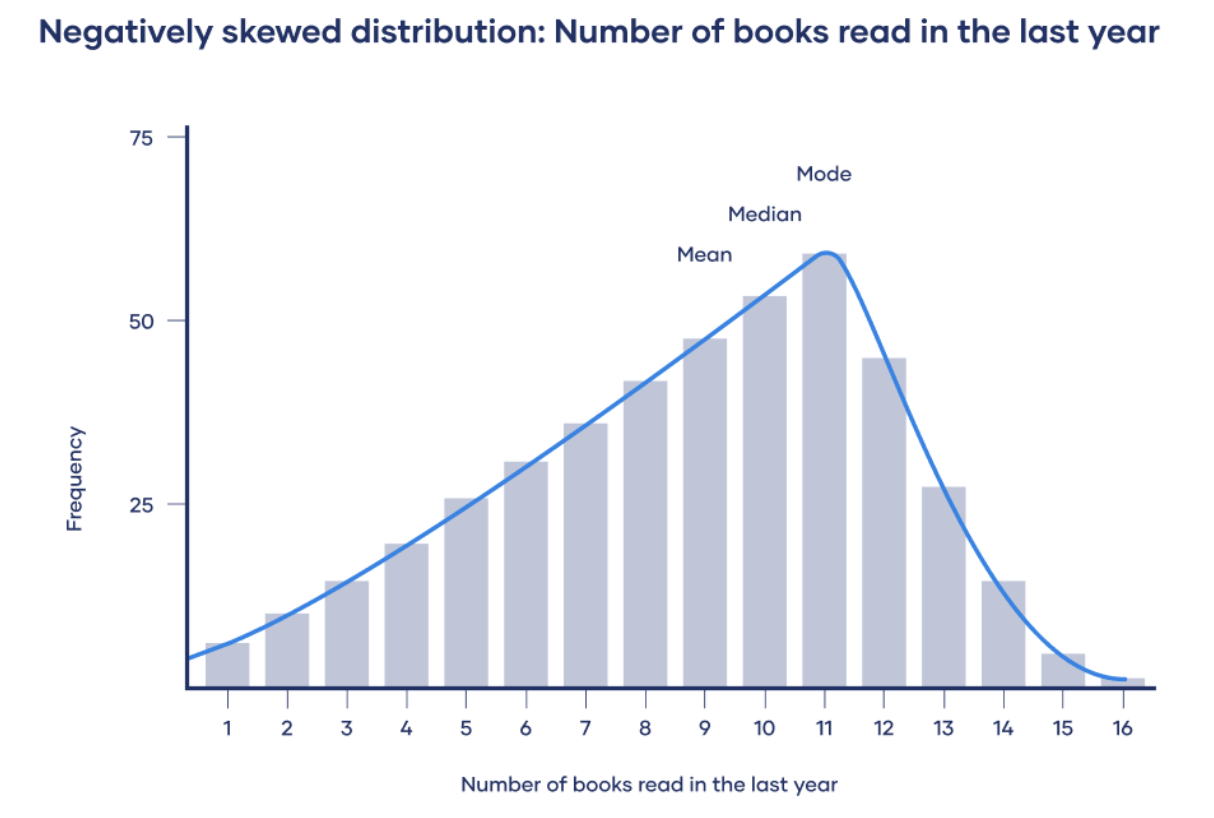 In a negatively skewed distribution, there’s a cluster of higher scores and a spread out tail on the left. In a negatively skewed distribution, mean < median < mode.
Example Descriptive Statistics: 
After collecting data from 653 students, you tabulate descriptive statistics for annual parental income and GPA.
It’s important to check whether you have a broad range of data points. If you don’t, your data may be skewed towards some groups more than others (e.g., high academic achievers), and only limited inferences can be made about a relationship.
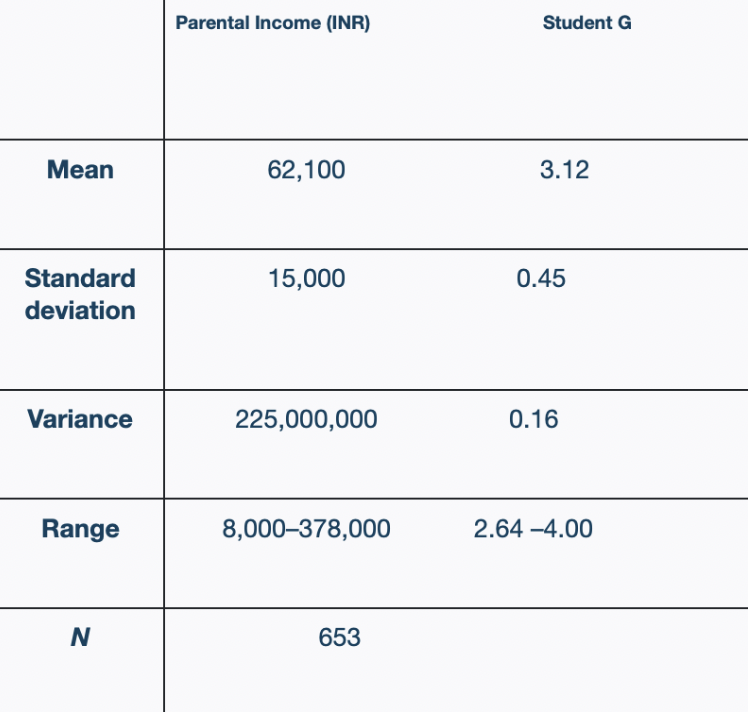 Next, we can compute a correlation coefficient and perform a statistical test to understand the significance of the relationship between the variables in the population.
STEP 4: Test hypotheses or make estimates with inferential statistics
Inferential statistics help you come to conclusions and make predictions based on your data.
Use random and unbiased sampling methods.
Using this method one can make conclusions about population parameters based on sample statistics.
A statistic is a measure that describes the sample (e.g., sample mean)
A parameter is a measure that describes the whole population (e.g., population mean)

Sampling error is the difference between a parameter and a corresponding statistic. Since in most cases you don’t know the real population parameter, you can use inferential statistics to estimate these parameters in a way that takes sampling error into account.
Two types of Estimates
Point Estimate
Interval Estimate
A point estimate is a single value estimate of a parameter. For instance, a sample mean is a point estimate of a population mean.
An interval estimate gives you a range of values where the parameter is expected to lie. A confidence interval is the most common type of interval estimate.
Both types of estimates are important for gathering a clear idea of where a parameter is likely to lie

A confidence interval uses the variability around a statistic to come up with an interval estimate for a parameter. Confidence intervals are useful for estimating parameters because they take sampling error into account. 
A confidence level tells you the probability (in percentage) of the interval containing the parameter estimate if you repeat the study again.

A 95% confidence interval is usually used, you can use the same. It means that if you repeat your study with a new sample in exactly the same way 100 times, you can expect your estimate to lie within the specified range of values 95 times.
Hypothesis Testing
Test hypotheses about relationships between variables in the population
Hypothesis testing starts with the assumption that the null hypothesis is true in the population, and you use statistical tests to assess whether the null hypothesis can be rejected or not.

Statistical tests determine where your sample data would lie on an expected distribution of sample data if the null hypothesis were true. These tests give two main outputs:
A test statistic tells you how much your data differs from the null hypothesis of the test.
A p value tells you the likelihood of obtaining your results if the null hypothesis is actually true in the populat
Comparison tests:  assess group differences in outcomes.
03
Correlation tests: assess relationships between variables without assuming causation.
02
01
Regression tests: assess cause-and-effect relationships between variables.
Introduction to t-test
A t-test is a statistical test that is used to compare the means of two groups. 
Used in hypothesis testing
Determine whether a process or treatment actually has an effect on the population of interest, or whether two groups are different from one another.



When choosing a t-test, you will need to consider two things
 whether the groups being compared come from a single population or two different populations
whether you want to test the difference in a specific direction.
One-tailed or two-tailed t-test?
One-sample, two-sample, or paired t-test?
If the groups come from a single population (e.g. measuring before and after an experimental treatment), perform a paired t-test.
If the groups come from two different populations (e.g. two different species, or people from two separate cities), perform a two-sample t-test (a.k.a. independent t-test).
If there is one group being compared against a standard value (e.g. comparing the acidity of a liquid to a neutral pH of 7), perform a one-sample t-test.
If you only care whether the two populations are different from one another, perform a two-tailed t-test.
If you want to know whether one population mean is greater than or less than the other, perform a one-tailed t-test.
Performing t-test
Excel is a great tool to perform the t-test, this link can be followed to understand and perform the step-by-step process - https://statisticsbyjim.com/hypothesis-testing/t-tests-excel/. 

Additionally, you can google search for ‘how to perform t-tests on excel’ and learn from what suits you best.
Performing t-test
In this formula
t is the t-value, x1 and x2 are the means of the two groups being compared
s2 is the pooled standard error of the two groups
n1 and n2 are the number of observations in each of the groups.
Example: t-test Result
Since you expect a positive correlation between parental income and GPA, you use a one-sample, one-tailed t test. The t test gives you: 
t value of 3.08 and a p value of 0.001
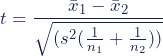 A larger t-value shows that the difference between group means is greater than the pooled standard error, indicating a more significant difference between the groups.
STEP 5:  Interpret your results
Statistical significance - The significance level, or alpha (α), is a value that the researcher sets in advance as the threshold for statistical significance. In a hypothesis test, the p value is compared to the significance level to decide whether to reject the null hypothesis.
If the p value is higher than the significance level, the null hypothesis is not rejected, and the results are not statistically significant.
If the p value is lower than the significance level, the results are interpreted as rejecting the null hypothesis and reported as statistically significant.
Usually, the significance level is set to 0.05 or 5%. That means your results must have a 5% or lower chance of occurring
Note: Statistically significant results are considered unlikely to have arisen solely due to chance. There is only a very low chance of such a result occurring if the null hypothesis is true in the population.
Example: Result Interpretations
You compare your p value of 0.001 to your significance threshold of 0.05. With a p value under this threshold, you can reject the null hypothesis. This indicates a statistically significant correlation between parental income and GPA in college students.
Note that correlation doesn’t always mean causation, because there are often many underlying factors contributing to a complex variable like GPA. Even if one variable is related to another, this may be because of a third variable influencing both of them, or indirect links between the two variables.
Thematic Analysis
Find about people’s views, opinions, knowledge, experiences or values by analyzing qualitative data. 
Applied to a set of texts from surveys, interviews or focus groups. 
Examined the data to identify common themes – topics, ideas and patterns that come up repeatedly.
It is subjective
Relies on the researcher’s judgement and choice
Some types of research questions you can use thematic analysis to answer:
How do patients perceive doctors in a government hospital?
What are young women’s experiences about inequality in their daily life?
How is the support system for financial assistance from banks?
Two types of approaches for thematic Analysis
Inductive Approach
Method of drawing conclusions by going from the specific to the general or bottom-up reasoning
Logical approach to making inferences, or conclusions
People often use inductive reasoning informally in everyday situations.
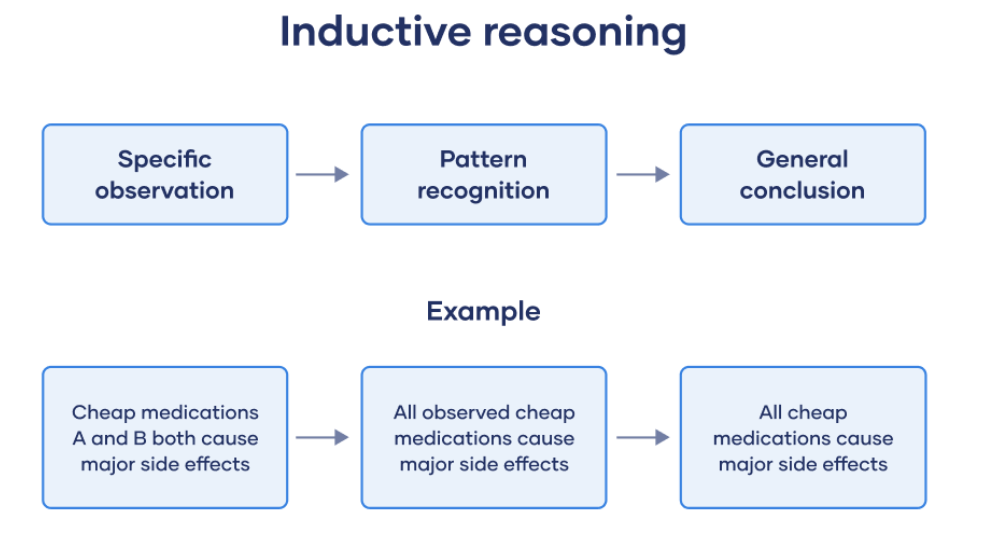 Example
Two types of approaches for thematic Analysis
2.      Deductive Approach
Method where you progress from general ideas to specific conclusions or top-down reasoning. 
In deductive reasoning, you’ll make an argument for a certain idea. 
You make an inference, or come to a conclusion, by applying different premises.
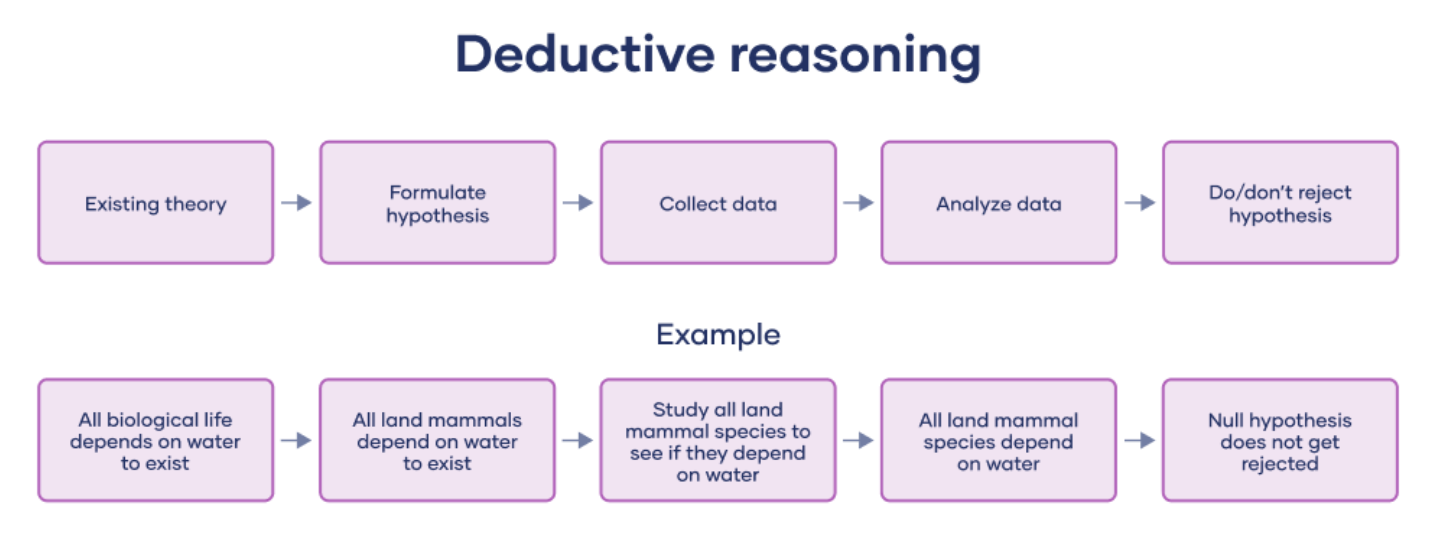 Example
Thematic Analysis

Familiarization 
Coding 
Generating Themes 
Reviewing Themes 
Defining and Naming themes 
Summary
Step 1 - Familiarization
The first step is to get to know our data
Get a thorough overview of all the data we collected before we start analyzing individual items.
This can involve transcribing audio, reading through the text and taking initial notes, and generally looking through the data to get familiar with it.
Step 2 - Coding
Highlighting sections of our text – usually phrases or sentences – and coming up with shorthand labels or “codes” to describe their content.
Let’s take a short example text. Say we’re researching perceptions of safety in online payments (UPI, Netbanking) among participants aged 50+. We have collected data through a series of interviews. An extract from one interview looks like this:
Step 3 - Generating Themes
Look at the codes
Identify patterns
Generate themes
Combine several codes to create a theme
Codes which are vague or not relevant can be grouped
From the previous example
Step 4 - Reviewing Themes
Ensure themes are useful and accurate representations of the data
Review data set and compare the themes
Check if you are missing anything? 
Are the themes really present in the data? 
What can you change to make the themes work better?
Step 5 - Defining and Naming Themes
Name each theme and define them
Defining themes involves formulating exactly what you mean by each theme 
Figuring out how it helps you understand the data.
Naming themes involves coming up with a succinct and easily understandable name for each theme.
Summary
Synthesise your analysis of the data 
Follow the report format provided
Include a methodology section
Describing how you collected the data (e.g. through structured interviews or open-ended survey questions or focus groups 
Explain how you conducted the thematic analysis itself 
The results or findings section usually addresses each theme in turn
Describe how often the themes come up and what they mean, including examples from the data as evidence
In the conclusion explain the main takeaways and show how the analysis has answered the research question.
Drawing Conclusions and Next Steps
Spend the First 10 mins looking at the stakeholders identified, survey conducted and the data collected during the survey 
Next look at the tools used to collect data and for analysis 
Analyze the data
State your findings and what the next steps should be
Do not look at the conclusion part
BREAK
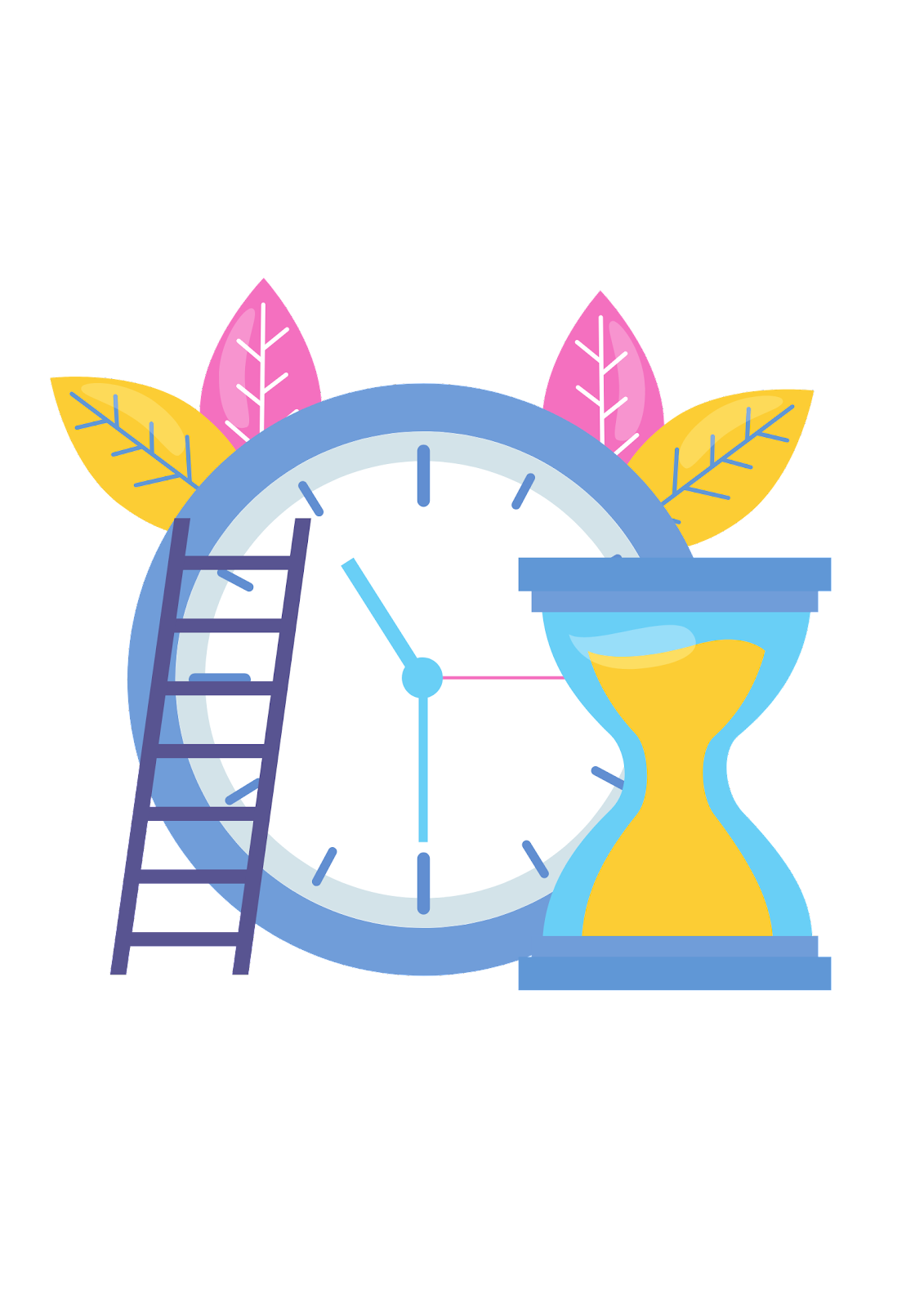 60 MINS
Session 3
Warm Up

Group Sharing
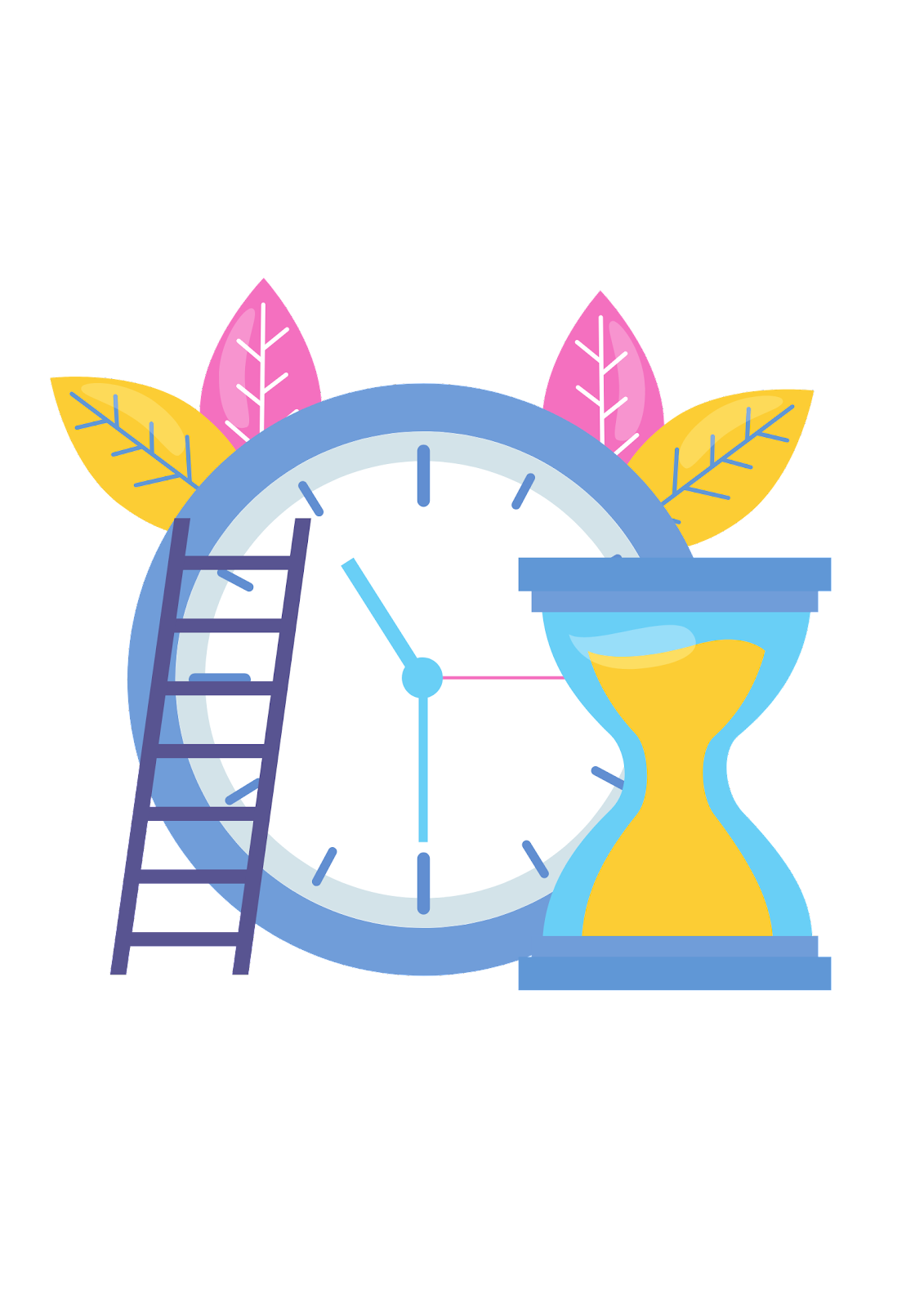 90 mins
Group Sharing
Your findings and what steps should be taken next 
Add in any other points you found interesting or struck you
5 mins per team
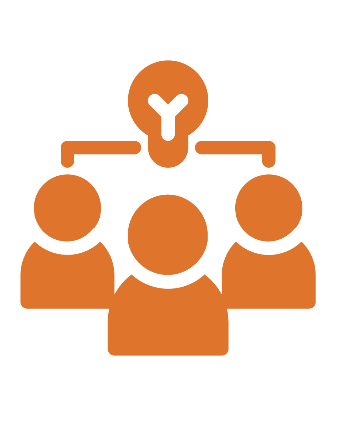 Look at the CASE Studies
10 mins to go through the final conclusions of the case study
Discuss on the below 

What are some similarities and differences between the actual findings and the one you made as a group
How was it working with a group live?
How did you feel doing this activity?
What are somethings that stood out for you
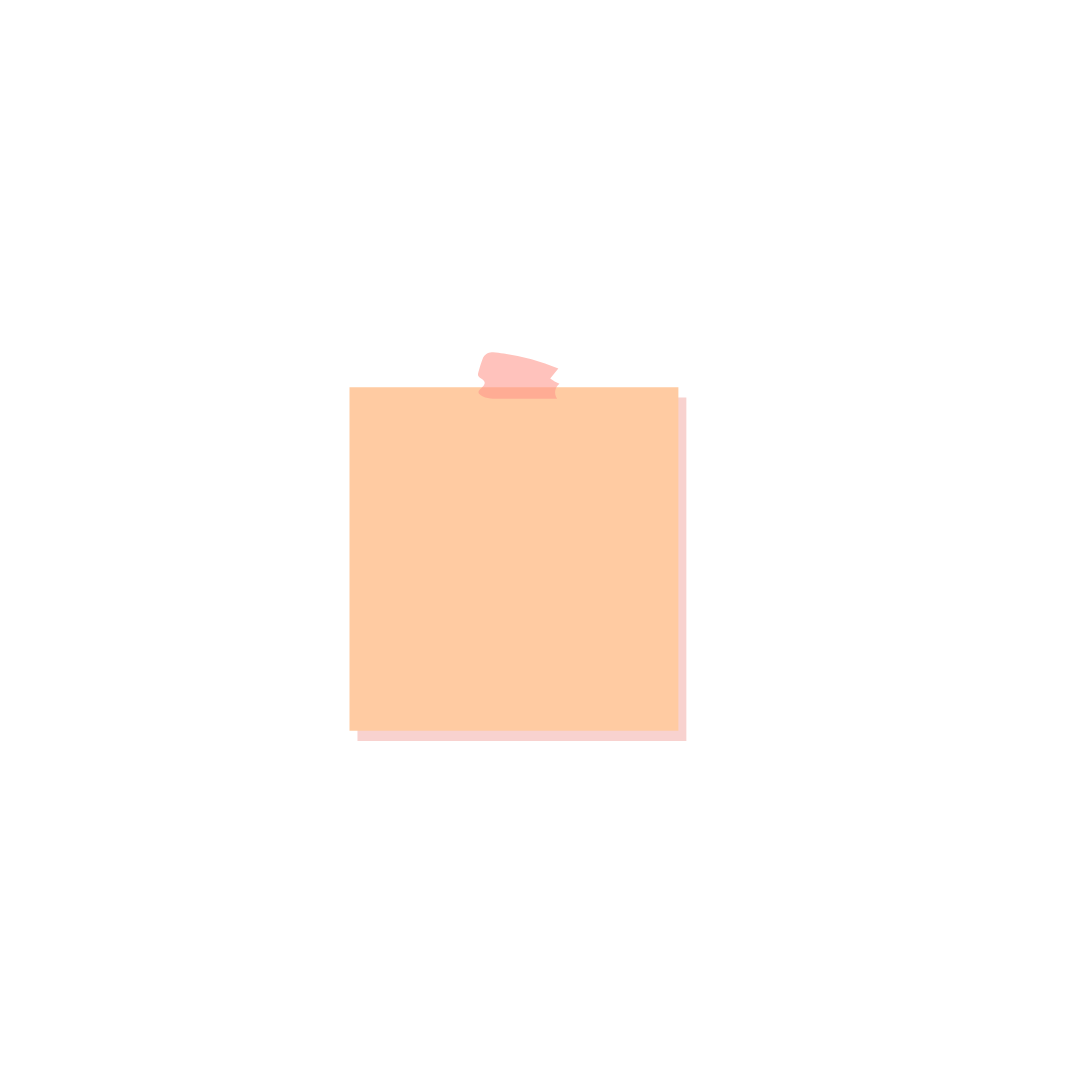 Students will get an opportunity to go through these surveys in their student curriculum and go through a similar process of learning individually
NOTE
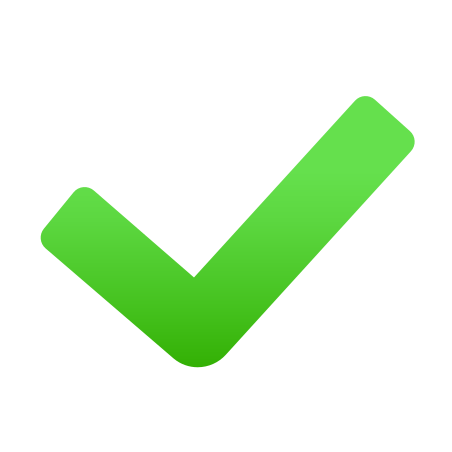 This is the completion of week 1 and 2 for the students.
Activity Time
I have a challenge for you all!
The goal of this activity is to bring this pipe down from the shoulder length of the tallest person in the group to the ground
Guideline:
The pipe must only rest on your index fingers
Your index fingers should only be parallel. Not up-down- facing down or up, and neither should you hold the pipe at any point 
The pipe must stay in contact with index fingers of ALL the members ALL the time till the task is delivered.
Every time you digress or catch yourself from not following the guidelines: “you start the task again..”
Expectation: “I expect you to correct yourself without me calling out..”
Time: 7 mins
Do you have any questions about this challenge?
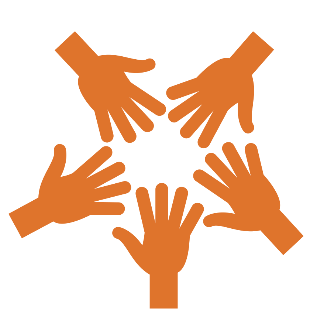 How was the experience?
.What did you personally have to do to make sure the pipe did not drop?
What did you need the others to do?
Each of us have a role to play and the program will not go forward without your complete cooperation, coordination and help. You all play a very important role.
Mentors
Each mentor gets 10-15 mentees
Students update and seek guidance from mentors for the project
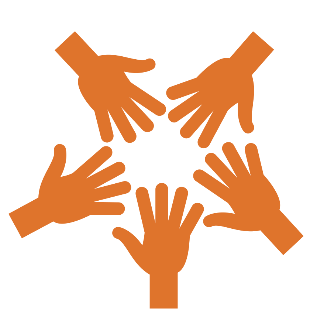 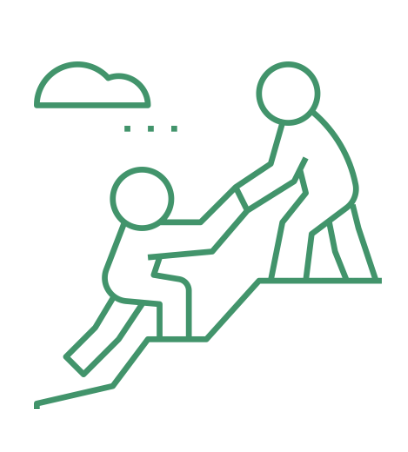 BREAK
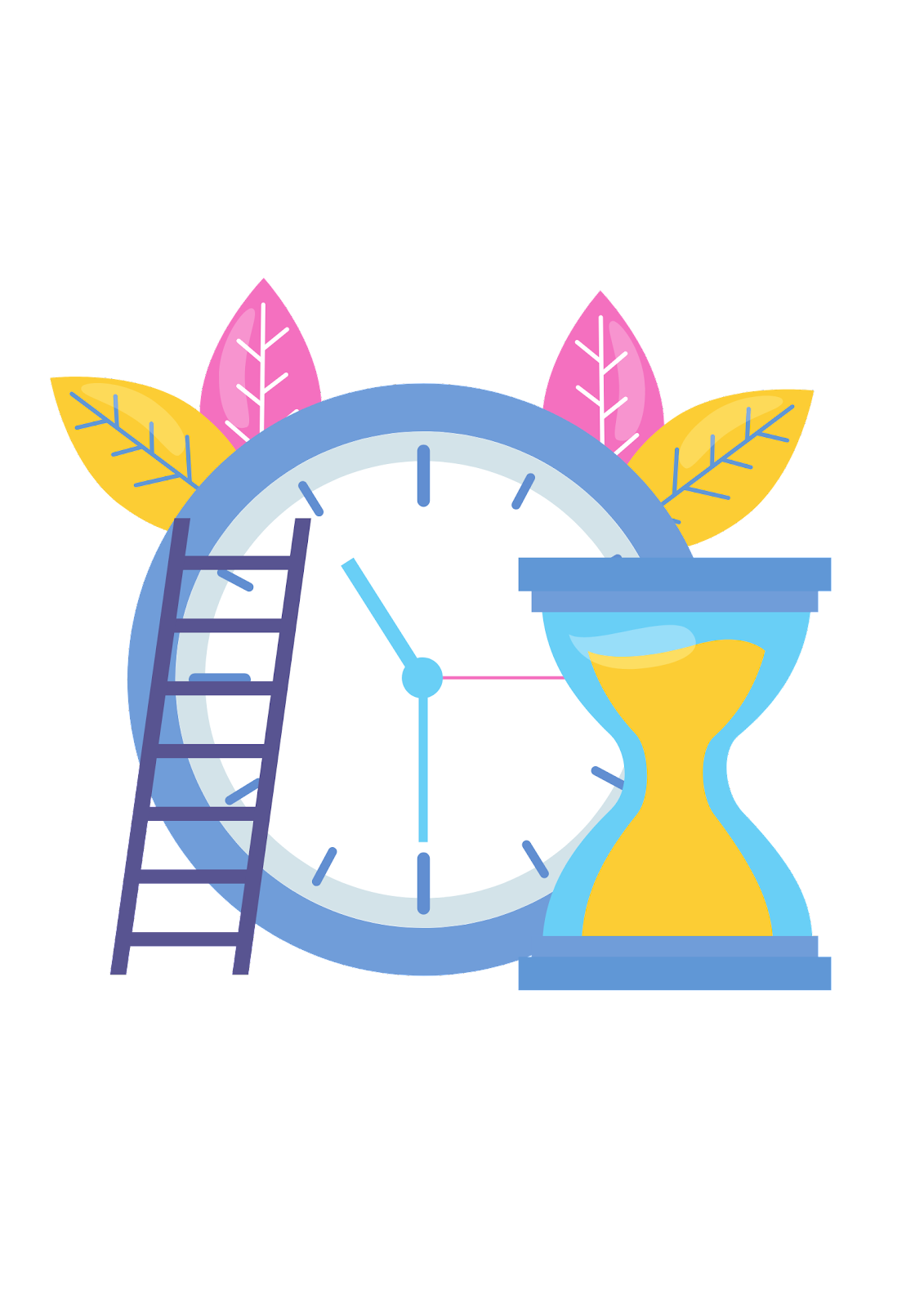 15 MINS
Session 4
Participants will be able to identify issues or challenges that could come up 
Share solutions for the problems or challenges
Understand the log book and grading
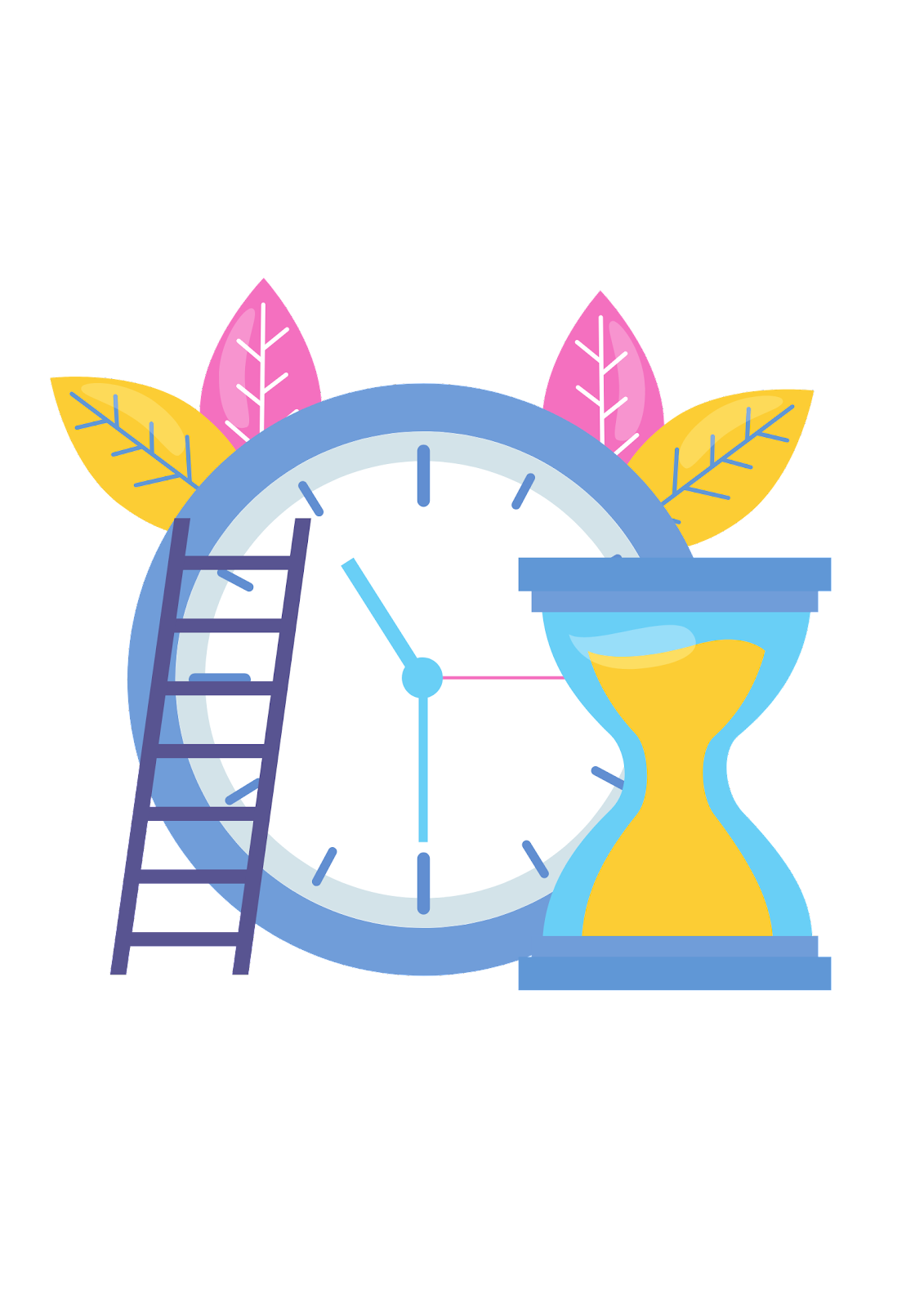 105 mins
Group sharing
Top 3 needs students will have
Need 1

Mentor Action
Need 2

Mentor Action
Need 3

Mentor Action
Role of a mentor
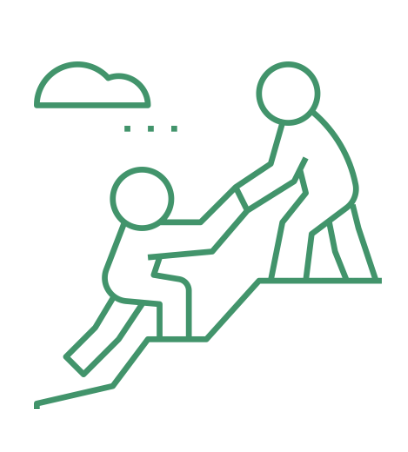 Assigned with 10 to 15 students 
Faculty-mentor for the group
In-charge for the learning activities of the students 
Comprehensive and continuous assessment of the students.
Meet the students before they begin their projects 
Handover the student curriculum and the log book template 
Be available on calls for the students to ask questions/doubts
Meet them mid project to see progress
Check on log completions 
Approve project completion
Grade the project
Grading the project
Learning outcomes:

To facilitate an understanding of the issues that confronts the vulnerable / marginalized sections of the society.
To initiate team processes with the student groups for societal change.
To provide students an opportunity to familiarize themselves with urban / rural community they live in.
To enable students to engage in the development of the community.
To plan activities based on the focused groups.
To know the ways of transforming the society through systematic programme implementation.
The following is the evaluation methodology for awarding marks/grades.
There will be only internal evaluation for this internship.
The assessment is to be conducted for 100 marks. 
The number of credits assigned is 4. 
Later as per the present practice the marks are converted into grades and grade points to include finally in the SGPA and CGPA.
The weightings shall be:

Project Log 20%
Project Implementation 30%
Project report 25%,
Presentation 25%
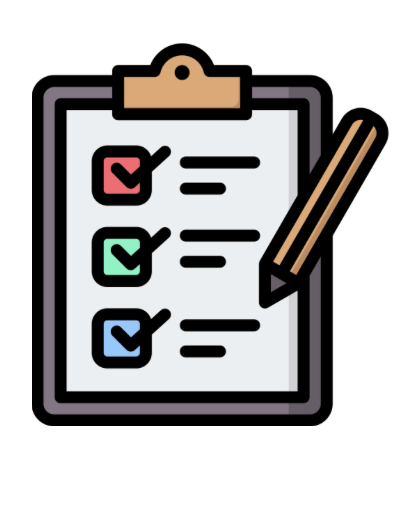 Log Book
Each student is required to maintain an individual logbook
Supposed to record day to day/ weekly. 
The project log is assessed on an individual basis, thus allowing for individual members within groups to be assessed this way. The assessment will take into consideration the individual student’s involvement in the assigned work. ( Incase it is a group project)

While grading the student’s performance, using the student’s project log, the following should be taken into account -
a. The individual student’s effort and commitment.
b. The originality and quality of the work produced by the individual student.
c. The student’s integration and co-operation with the work assigned.
d. The completeness of the logbook.
Log Book
Students will maintain two types of log

Daily log ( which will be filled with basic details of their day to day project activities)
Milestone log - which will appear in between the chapters for them to fill in
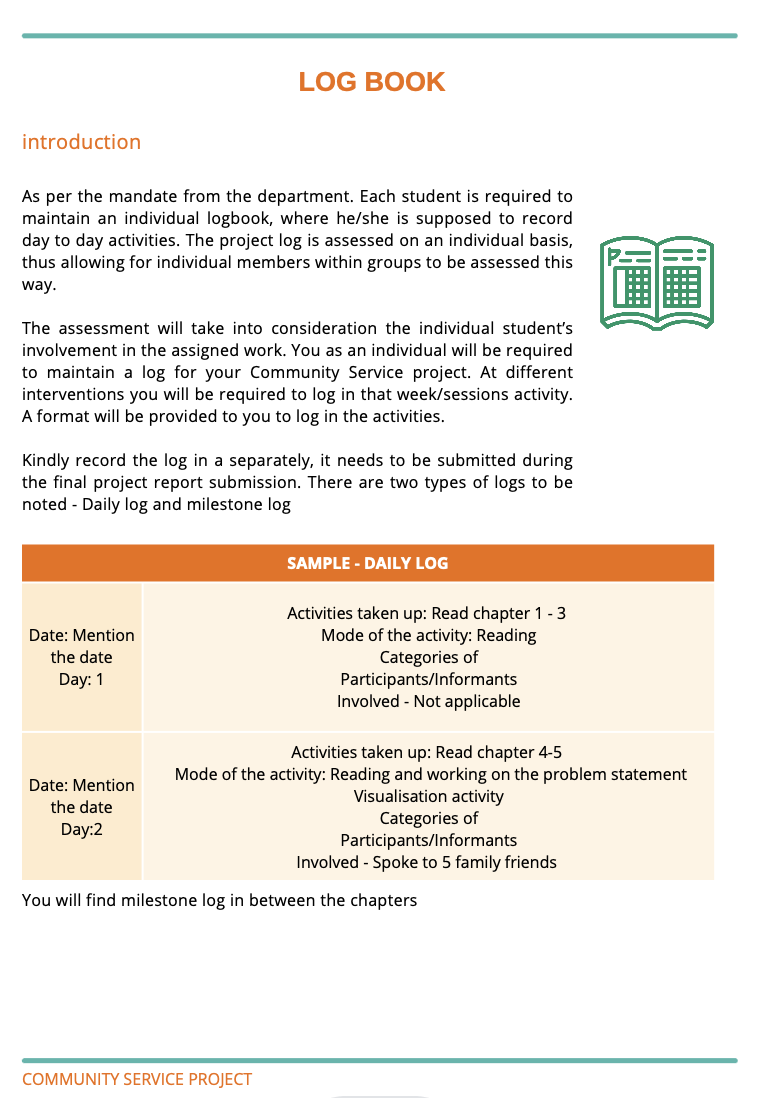 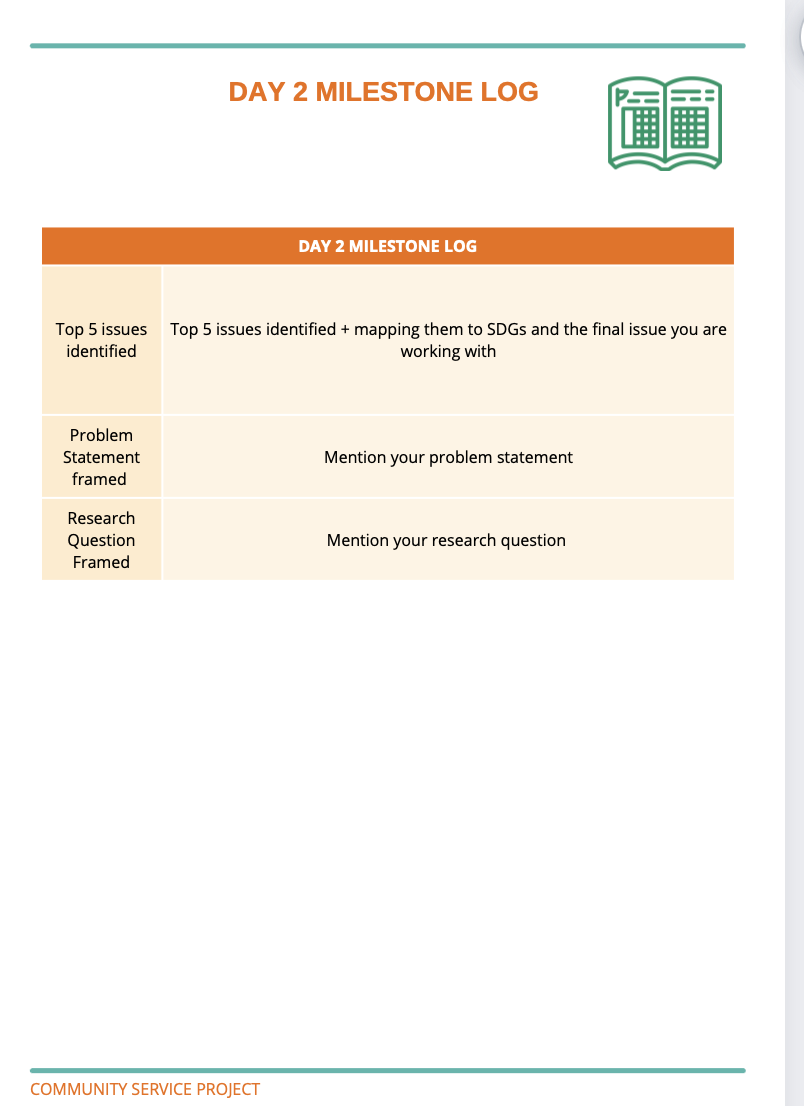 Log Book
The assessment for the Community Service Project implementation shall
include the following components and based on the entries of Project Log and
Project Report:

a. Orientation to the community development
b. Conducting a baseline assessment of development needs
c. Number and Quality of Awareness Programmes organised on beneficiary programmes and improvement in quality of life, environment and social consciousness, motivation and leadership, personality development, etc.
d. Number and Quality of Intervention Programmes (Prevention or promotion programs that aim to promote behavioural change in defined community contexts to address social problems) organised.
e. Follow-up Programmes suggested (Referral Services, Bringing Community
Participation)
f. Developing short and mid-term action plans in consultation with local leadership and local government officers.
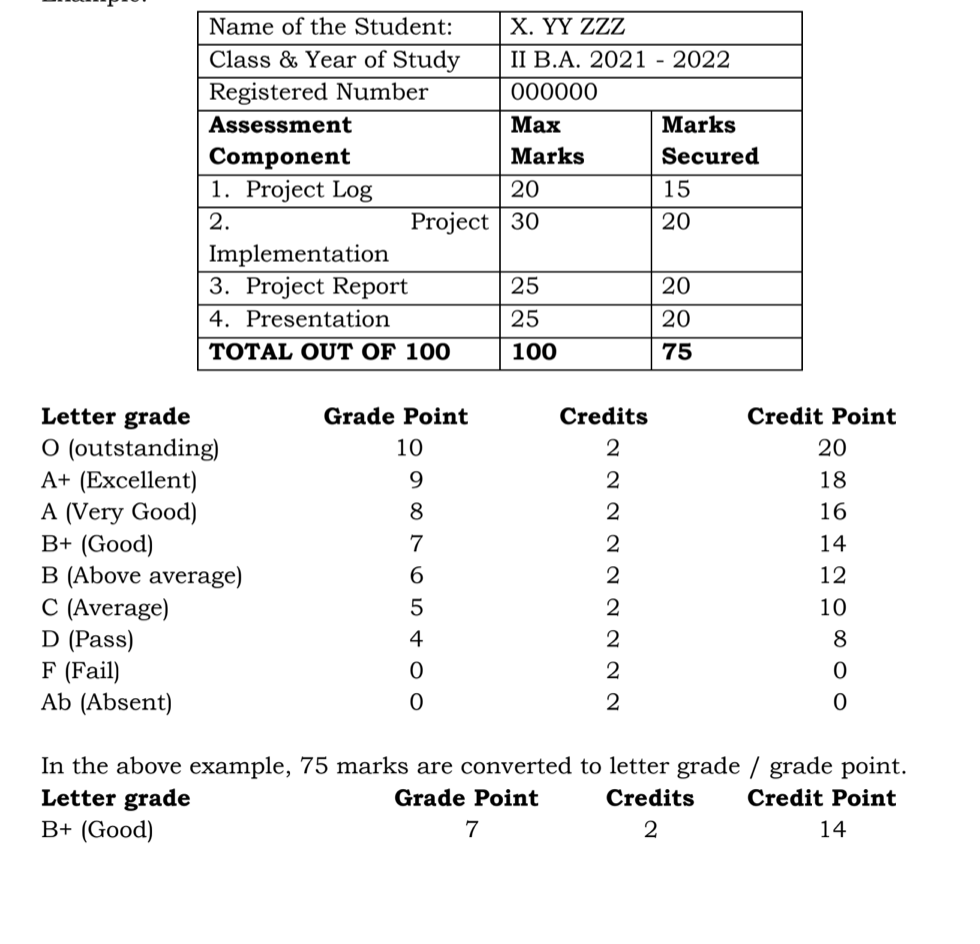 The Project Report shall be prepared as per the guidelines given in the Model
Project Report.

The Project Presentation is to be made by the student after he/she reports
back to the College. The components for assessment are –
a. assessing the involvement in the project
b. presentation skills
c. final outcome of the project as evinced by the student.
Example:
CSP Assessment Methodology for Mentor
The assessment is to be conducted for 100 marks. The number of credits assigned is 4. Later as per the present practice the marks are converted into grades and grade points to include finally in the SGPA and CGPA.

The weightings shall be:
Project Log - 20%
Each student is required to maintain an individual logbook, where he/she is supposed to record day to day activities. The project log is assessed on an individual basis, thus allowing for individual members within groups to be assessed this way. The assessment will take into consideration the individual student’s involvement in the assigned work.
Project Implementation -30%
Project report -25%
The Project Report shall be prepared as per the guidelines given in the Model Project Report.
Presentation -25%
The Project Presentation is to be made by the student after he/she reports back to the College
Problem Solving
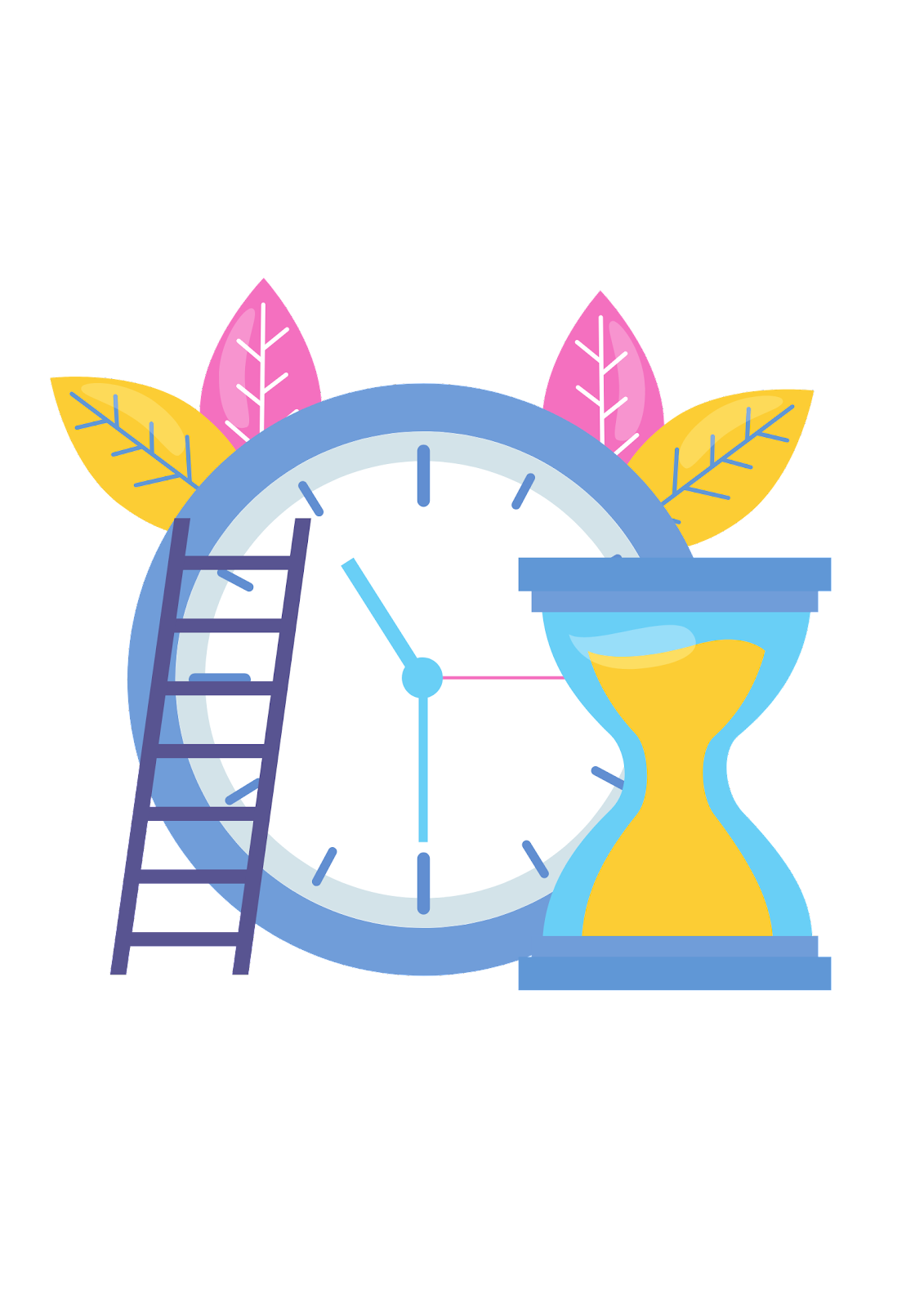 45 MINS
Problems Faced
Mentors
Students
Role of a mentor
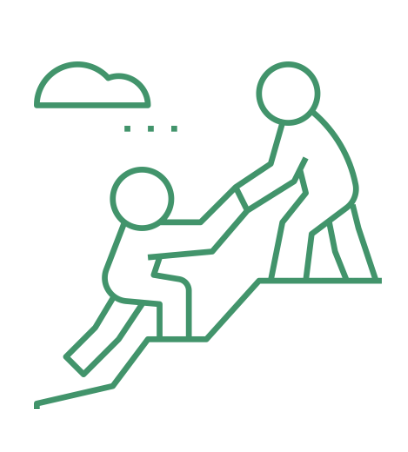 Assigned with 10 to 15 students 
Faculty-mentor for the group
In-charge for the learning activities of the students 
Comprehensive and continuous assessment of the students.
Meet the students before they begin their projects 
Handover the student curriculum and the log book template 
Be available on calls for the students to ask questions/doubts
Meet them mid project to see progress
Check on log completions 
Approve project completion
Grade the project
Mentor Challenges
Solutions
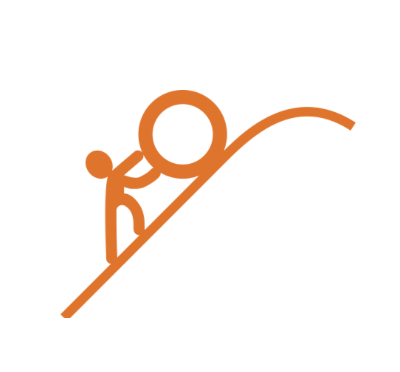 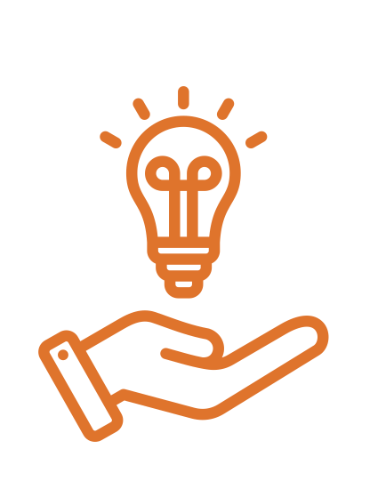 Student Challenges
Solutions
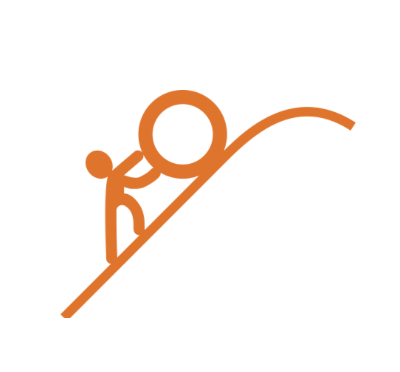 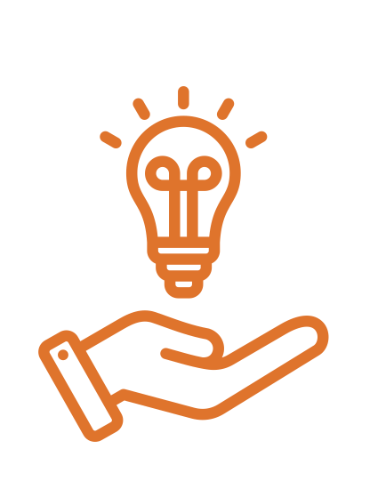 Sharing
Recall
Case studies
Map the key stakeholders 
Prepare a survey questionnaire based on the research methodology decided
Look at tools needed for data analysis for Survey reporting
How to analyze data and draw conclusions or next action items 
Role of a mentor , requirements of students
Introduction to grading system and log book design
Problem solving mentor and student issues/challenges
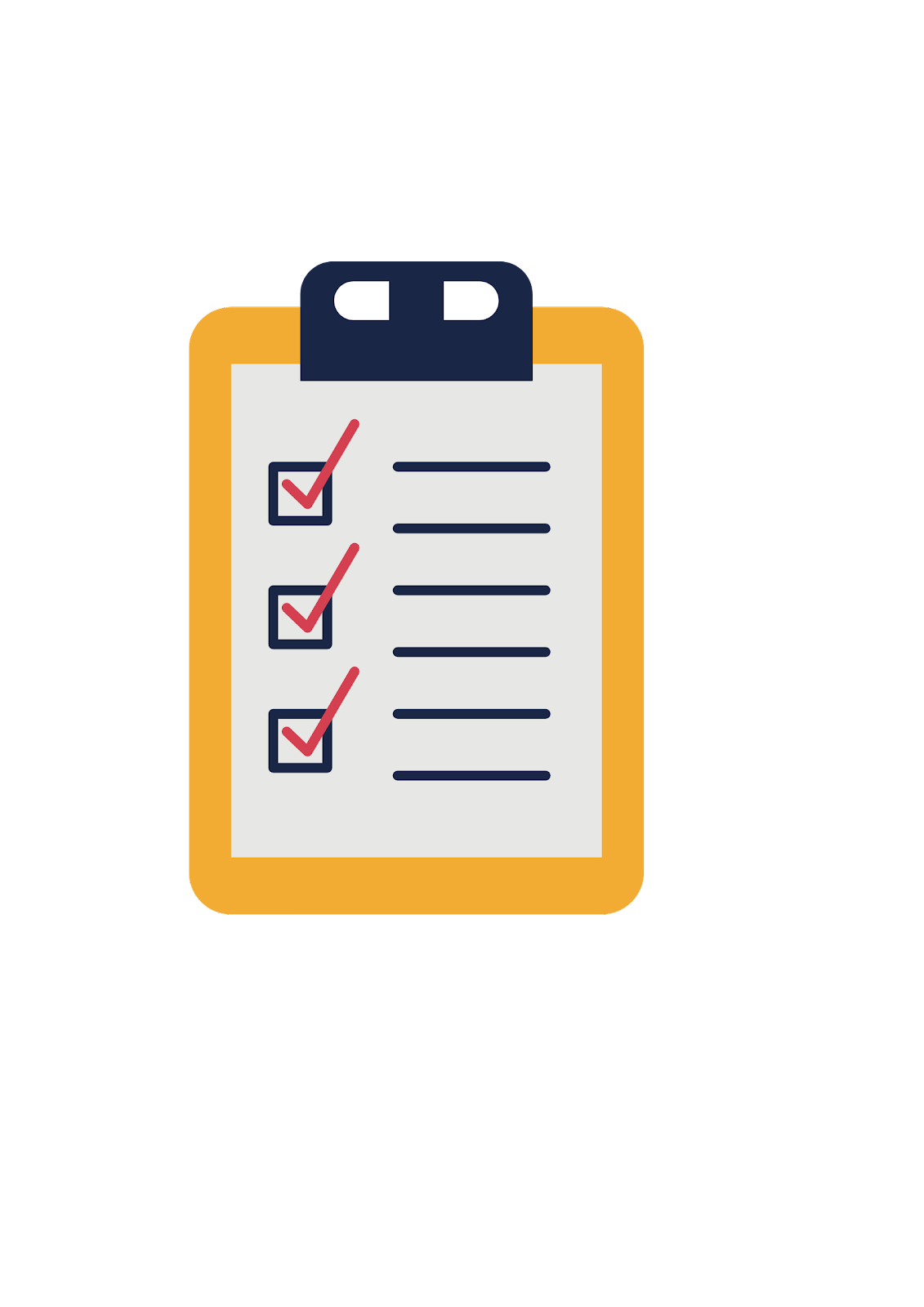 Closing
Poll: Energy level rate from 1-5, 1 being low and 5 being high



Feedback form:
QnA
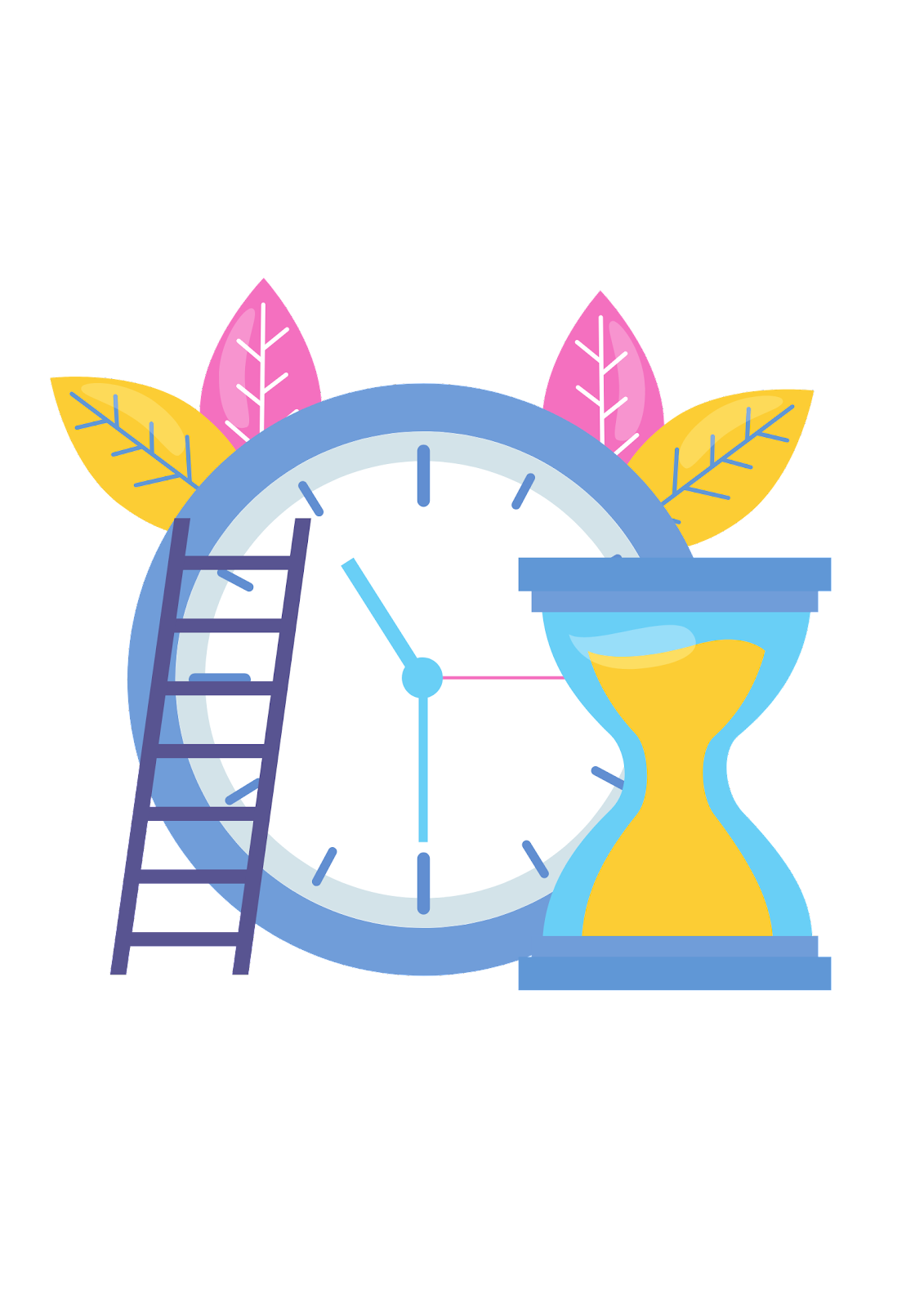 10 MINS
See You next session